Artificial Intelligence for Text Analytics
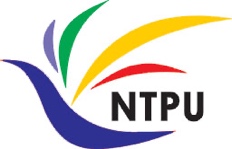 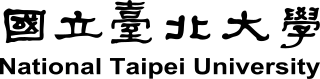 Natural Language Processing with Transformers
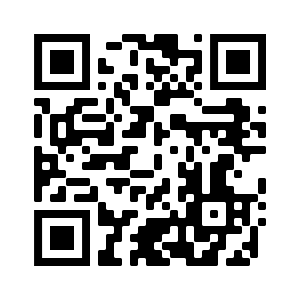 1102AITA04
MBA, IM, NTPU (M5026) (Spring 2022) Tue 2, 3, 4 (9:10-12:00) (B8F40)
Min-Yuh Day, Ph.D, Associate Professor
Institute of Information Management, National Taipei University
https://web.ntpu.edu.tw/~myday
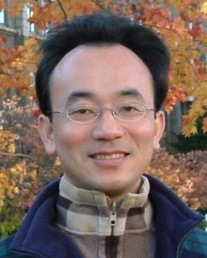 https://meet.google.com/paj-zhhj-mya
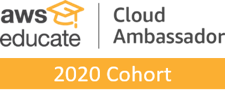 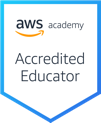 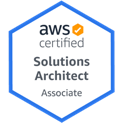 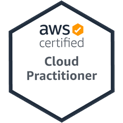 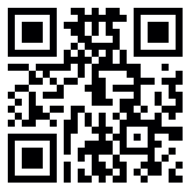 1
2022-03-15
Syllabus
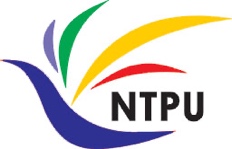 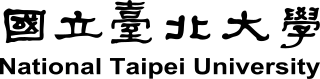 Week    Date    Subject/Topics
1   2022/02/22   Introduction to Artificial Intelligence for Text Analytics
2   2022/03/01   Foundations of Text Analytics:                               Natural Language Processing (NLP)
3   2022/03/08   Python for Natural Language Processing
4   2022/03/15   Natural Language Processing with Transformers
5   2022/03/22   Case Study on Artificial Intelligence for Text Analytics I
6   2022/03/29   Text Classification and Sentiment Analysis
2
Syllabus
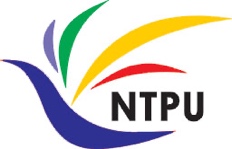 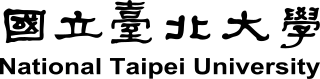 Week    Date    Subject/Topics
7   2022/04/05   Tomb-Sweeping Day (Holiday, No Classes)
8   2022/04/12   Midterm Project Report
9   2022/04/19   Multilingual Named Entity Recognition (NER),                               Text Similarity and Clustering
10   2022/04/26   Text Summarization and Topic Models 
11   2022/05/03   Text Generation
12   2022/05/10   Case Study on Artificial Intelligence for Text Analytics II
3
Syllabus
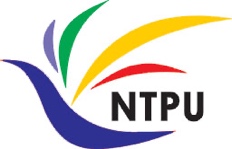 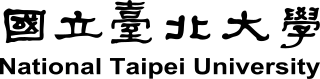 Week    Date    Subject/Topics
13   2022/05/17   Question Answering and Dialogue Systems
14   2022/05/24   Deep Learning, Transfer Learning,                                 Zero-Shot, and Few-Shot Learning for Text Analytics
15   2022/05/31   Final Project Report I
16   2022/06/07   Final Project Report II
17   2022/06/14   Self-learning
18   2022/06/21   Self-learning
4
Natural Language Processing with Transformers
5
Outline
Natural Language Processing with Transformers
Transformer (Attention is All You Need) 
Encoder-Decoder
Attention Mechanisms
Transfer Learning in NLP
BERT: Pre-training of Deep Bidirectional Transformers for Language Understanding
6
Lewis Tunstall, Leandro von Werra, and Thomas Wolf (2022), Natural Language Processing with Transformers: Building Language Applications with Hugging Face, O'Reilly Media.
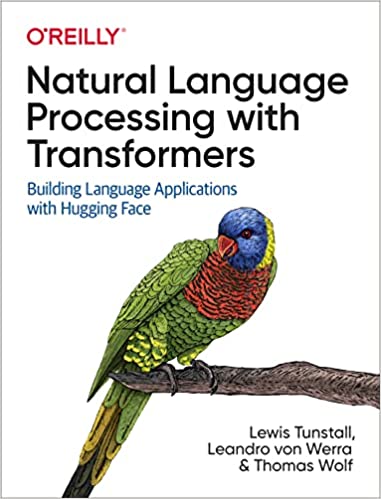 7
Source: https://www.amazon.com/Natural-Language-Processing-Transformers-Applications/dp/1098103246
The Transformers Timeline
ULMFit
BERT
RoBERTa
XLM-R
DeBERTa
GPT-Neo
T5
Transformer
GPT
GPT-2
DistrilBERT
GPT-3
GPT-J
2017
2018
2019
2020
2021
2022
8
Source: Lewis Tunstall, Leandro von Werra, and Thomas Wolf (2022), Natural Language Processing with Transformers:  Building Language Applications with Hugging Face,  O'Reilly Media.
Transformer (Attention is All You Need) (Vaswani et al., 2017)
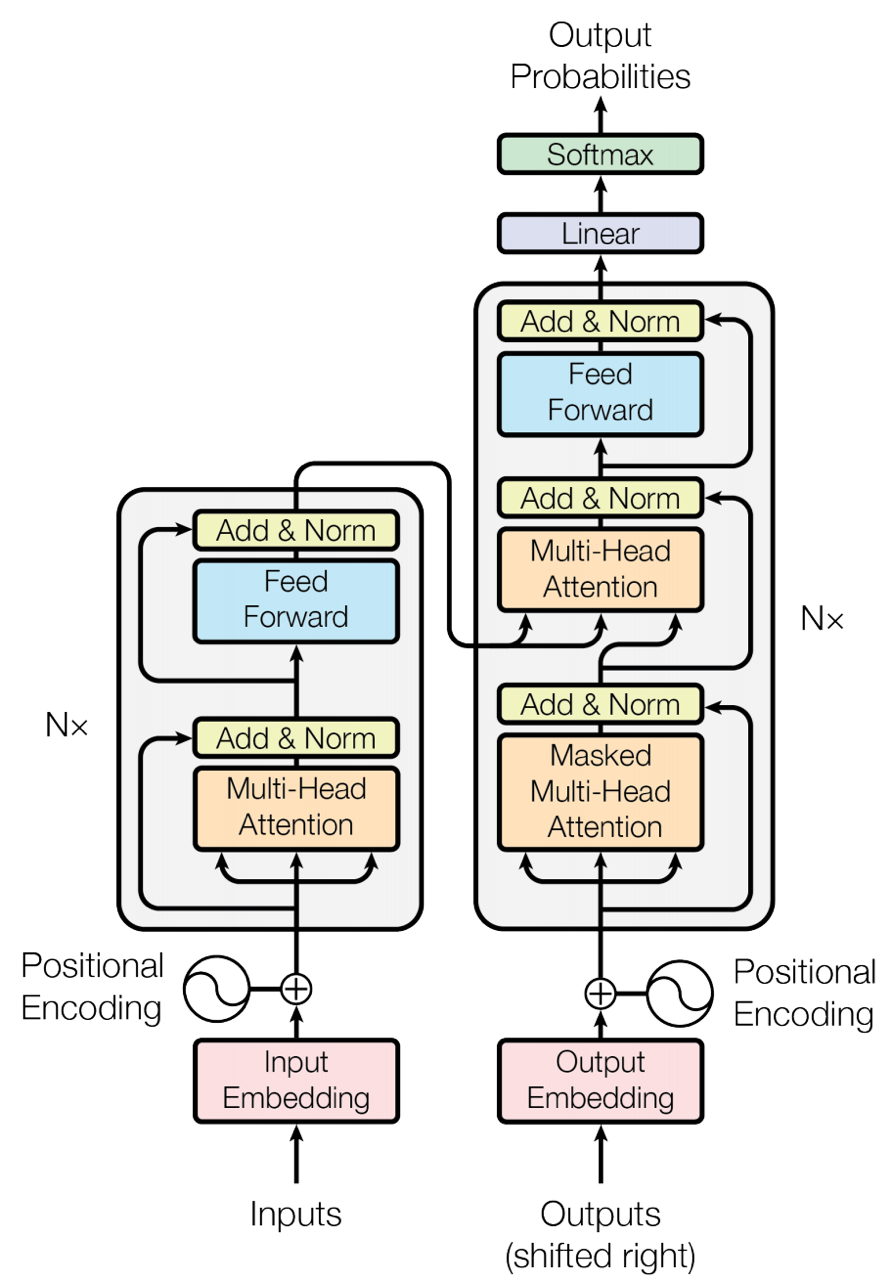 Source: Vaswani, Ashish, Noam Shazeer, Niki Parmar, Jakob Uszkoreit, Llion Jones, Aidan N. Gomez, Łukasz Kaiser, and Illia Polosukhin. "Attention is all you need." In Advances in neural information processing systems, pp. 5998-6008. 2017.
9
BERT: Pre-training of Deep Bidirectional Transformers for Language Understanding
BERT (Bidirectional Encoder Representations from Transformers)
Overall pre-training and fine-tuning procedures for BERT
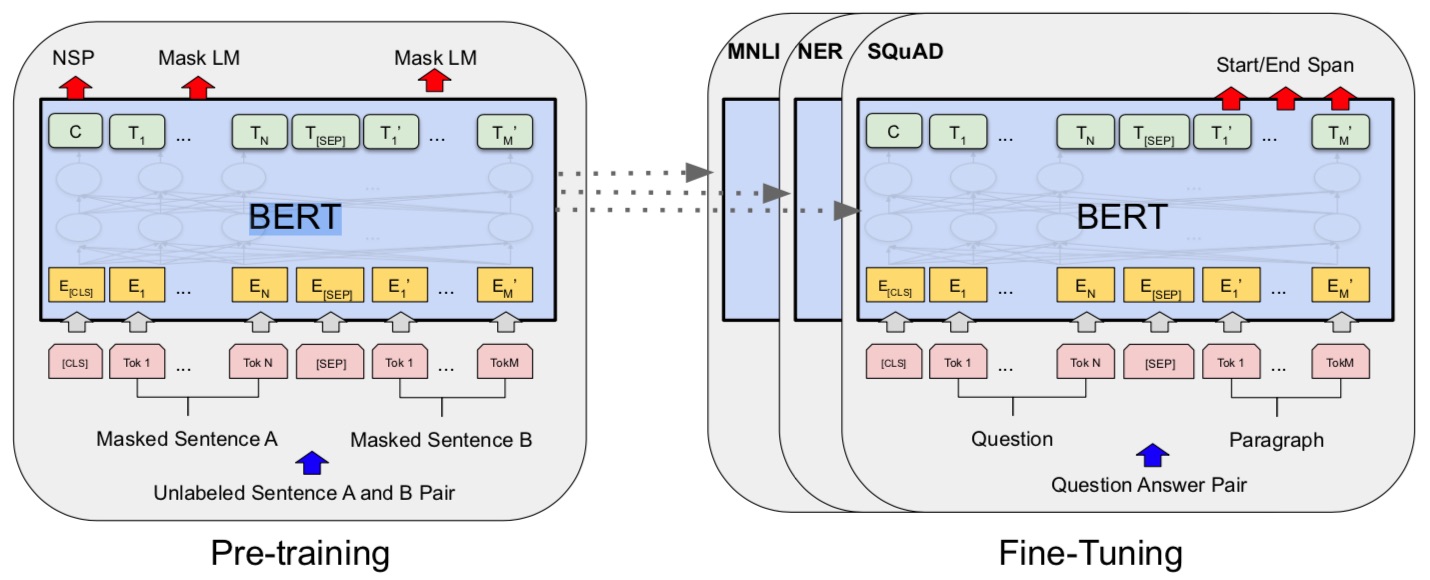 Source: Devlin, Jacob, Ming-Wei Chang, Kenton Lee, and Kristina Toutanova (2018). "Bert: Pre-training of deep bidirectional transformers for language understanding." arXiv preprint arXiv:1810.04805.
10
BERT: Pre-training of Deep Bidirectional Transformers for Language Understanding
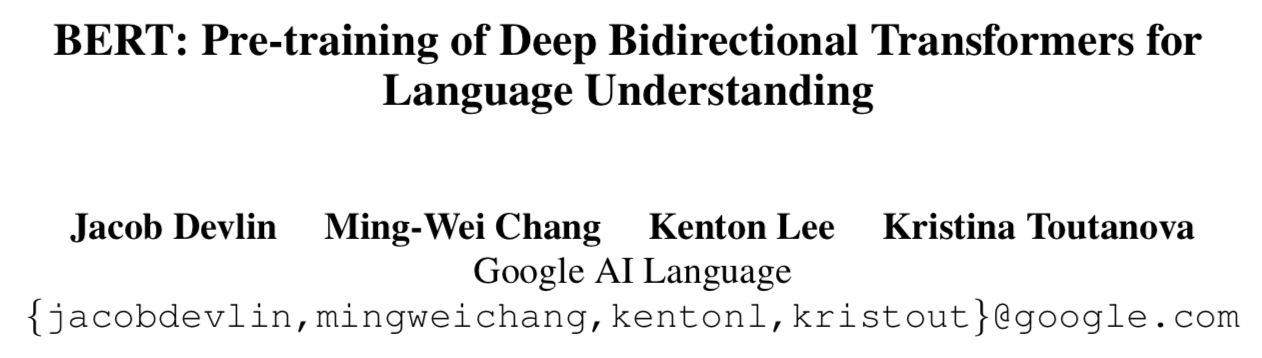 Source: Devlin, Jacob, Ming-Wei Chang, Kenton Lee, and Kristina Toutanova (2018). "BERT: Pre-training of Deep Bidirectional Transformers for Language Understanding." arXiv preprint arXiv:1810.04805
11
BERTBidirectional Encoder Representations from Transformers
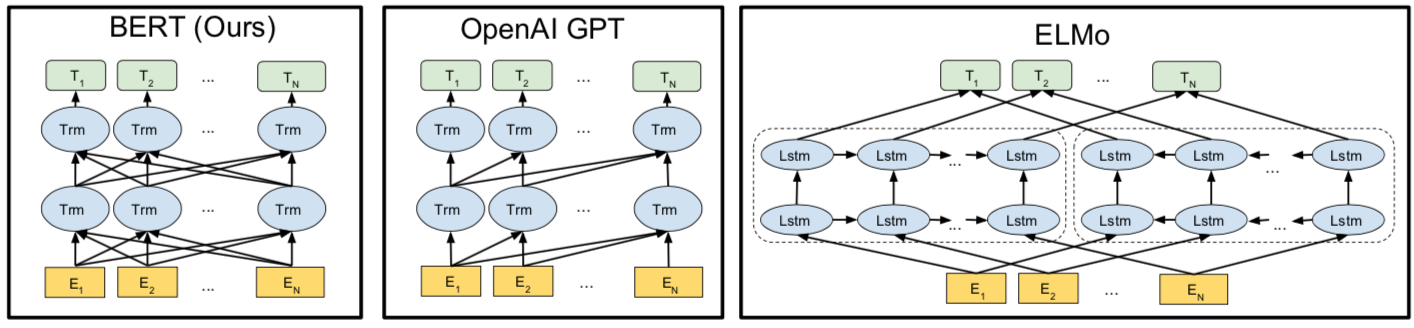 Pre-training model architectures
BERT uses a bidirectional Transformer. 
OpenAI GPT uses a left-to-right Transformer. 
ELMo uses the concatenation of independently trained left-to-right and right- to-left LSTM to generate features for downstream tasks. 
Among three, only BERT representations are jointly conditioned on both left and right context in all layers.
Source: Devlin, Jacob, Ming-Wei Chang, Kenton Lee, and Kristina Toutanova (2018). "BERT: Pre-training of Deep Bidirectional Transformers for Language Understanding." arXiv preprint arXiv:1810.04805
12
BERT: Pre-training of Deep Bidirectional Transformers for Language Understanding
BERT (Bidirectional Encoder Representations from Transformers)
BERT input representation
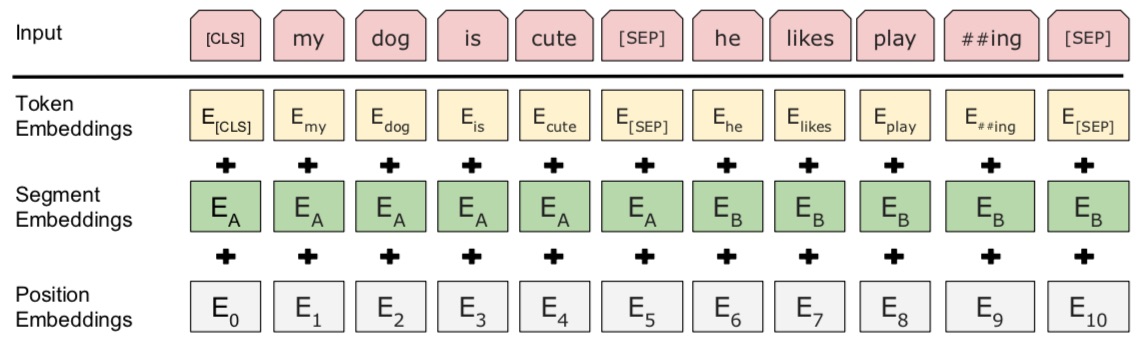 The input embeddings is the sum of the token embeddings, the segmentation embeddings and the position embeddings.
Source: Devlin, Jacob, Ming-Wei Chang, Kenton Lee, and Kristina Toutanova (2018). "Bert: Pre-training of deep bidirectional transformers for language understanding." arXiv preprint arXiv:1810.04805.
13
Fine-tuning BERT on NLP Tasks
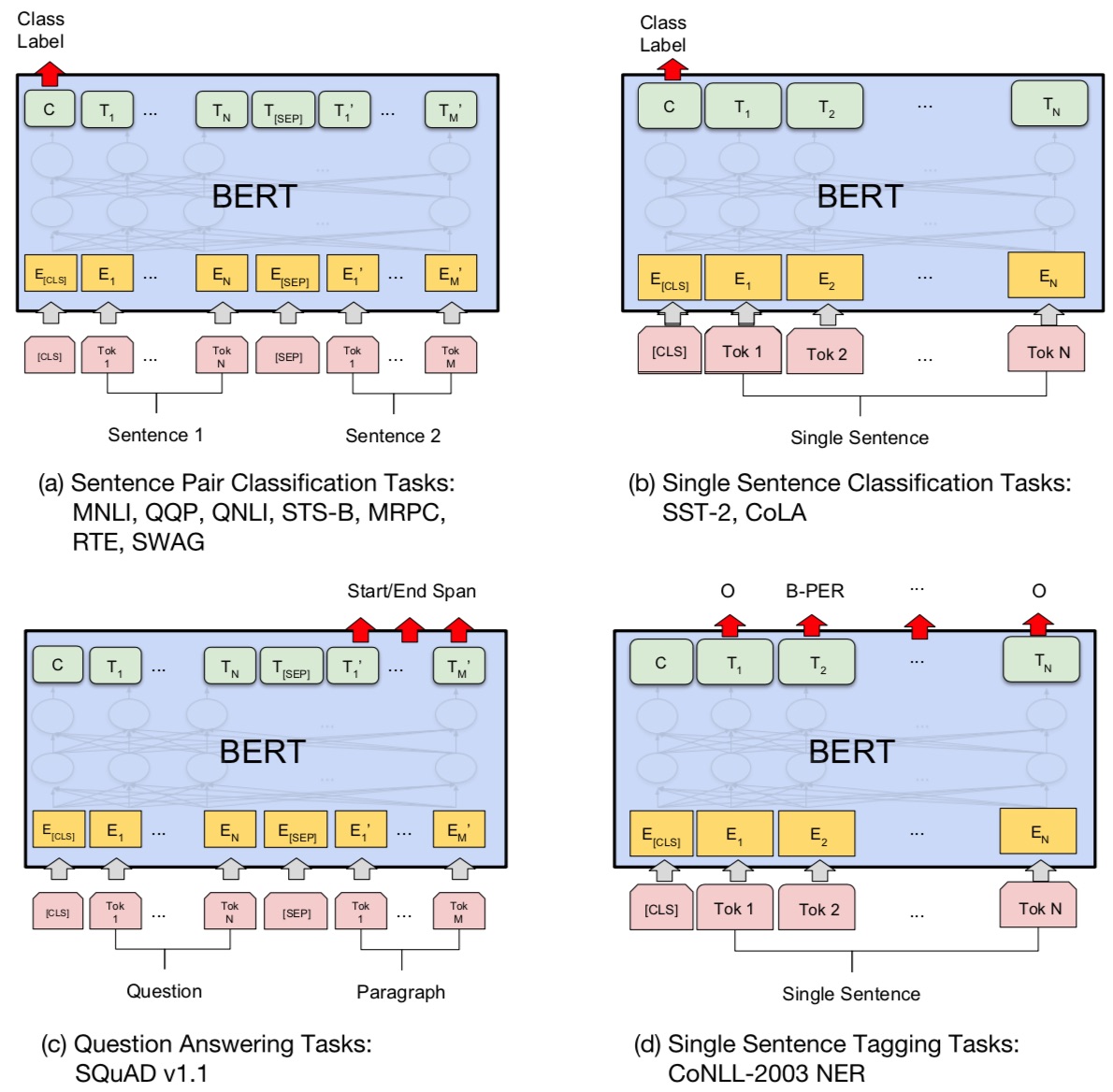 Source: Devlin, Jacob, Ming-Wei Chang, Kenton Lee, and Kristina Toutanova (2018). "BERT: Pre-training of Deep Bidirectional Transformers for Language Understanding." arXiv preprint arXiv:1810.04805
14
BERT Sequence-level tasks
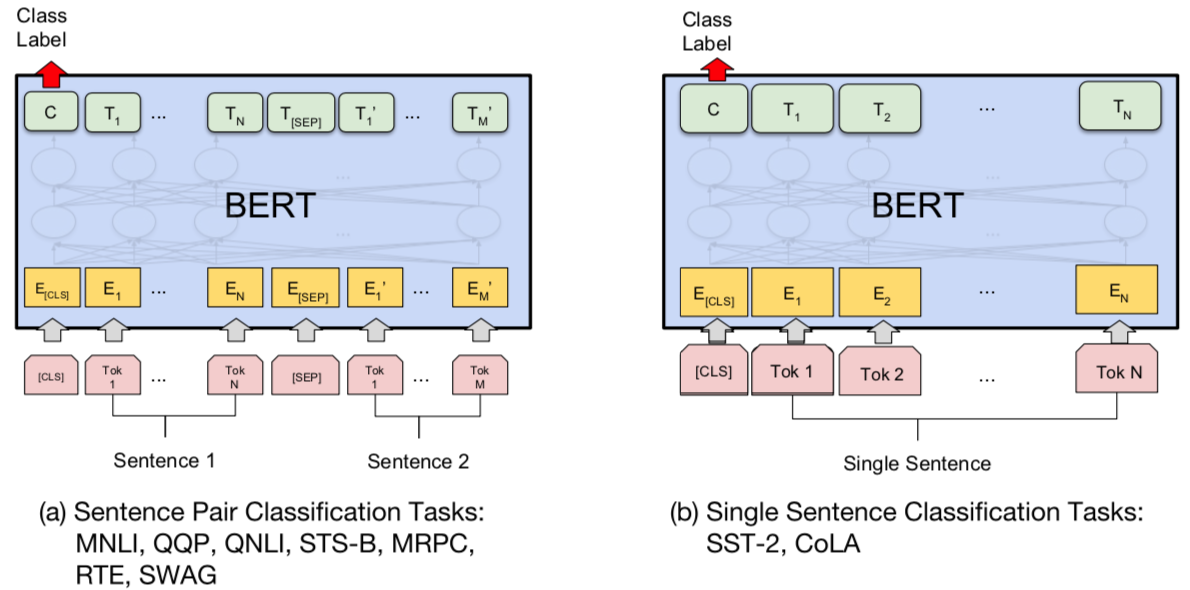 Source: Devlin, Jacob, Ming-Wei Chang, Kenton Lee, and Kristina Toutanova (2018). "BERT: Pre-training of Deep Bidirectional Transformers for Language Understanding." arXiv preprint arXiv:1810.04805
15
BERT Token-level tasks
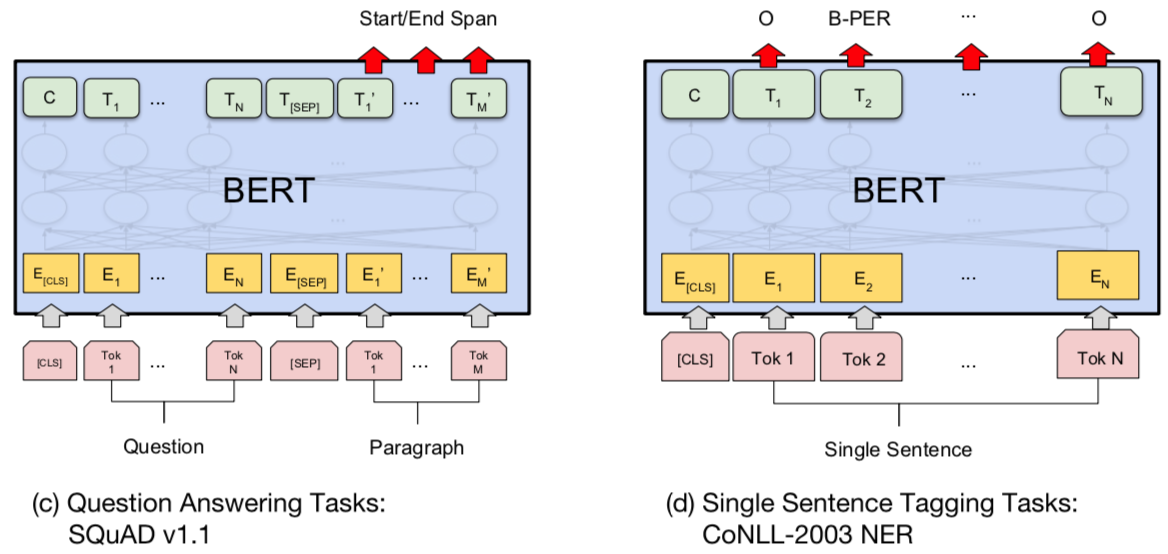 Source: Devlin, Jacob, Ming-Wei Chang, Kenton Lee, and Kristina Toutanova (2018). "BERT: Pre-training of Deep Bidirectional Transformers for Language Understanding." arXiv preprint arXiv:1810.04805
16
Sentiment Analysis: Single Sentence Classification
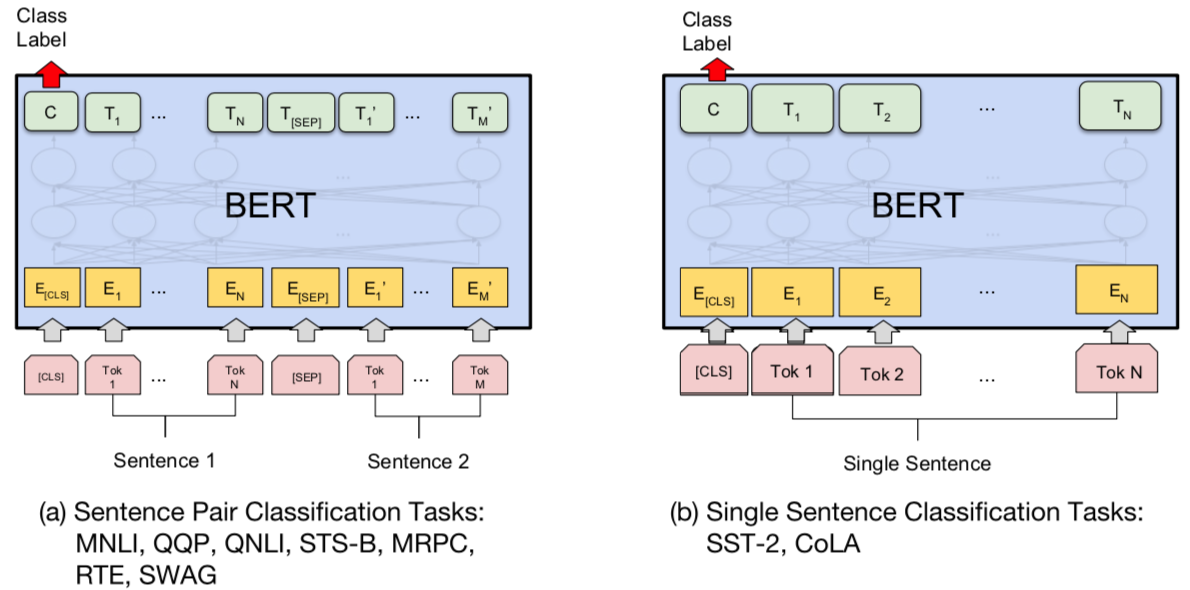 Source: Devlin, Jacob, Ming-Wei Chang, Kenton Lee, and Kristina Toutanova (2018). "BERT: Pre-training of Deep Bidirectional Transformers for Language Understanding." arXiv preprint arXiv:1810.04805
17
Transformer Models
Transformer
Encoder
Decoder
DistilBERT
BERT
GPT
T5
RoBERTa
BART
GPT-2
CTRL
XLM
M2M-100
GPT-3
XLM-R
GPT-J
ALBERT
BIgBird
GPT-Neo
ELECTRA
DeBERTa
18
Source: Lewis Tunstall, Leandro von Werra, and Thomas Wolf (2022), Natural Language Processing with Transformers:  Building Language Applications with Hugging Face,  O'Reilly Media.
Pre-trained Language Model (PLM)
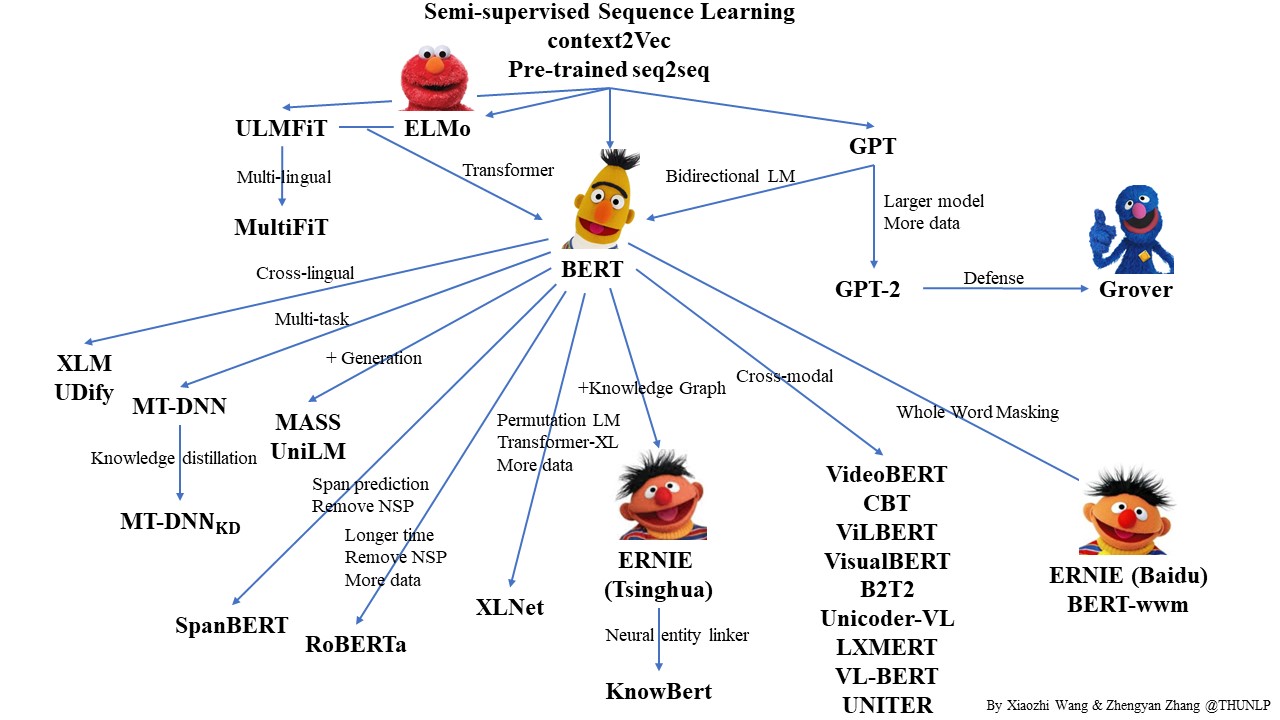 Source: https://github.com/thunlp/PLMpapers
19
Transformers Pre-trained Language Model
90+ Models
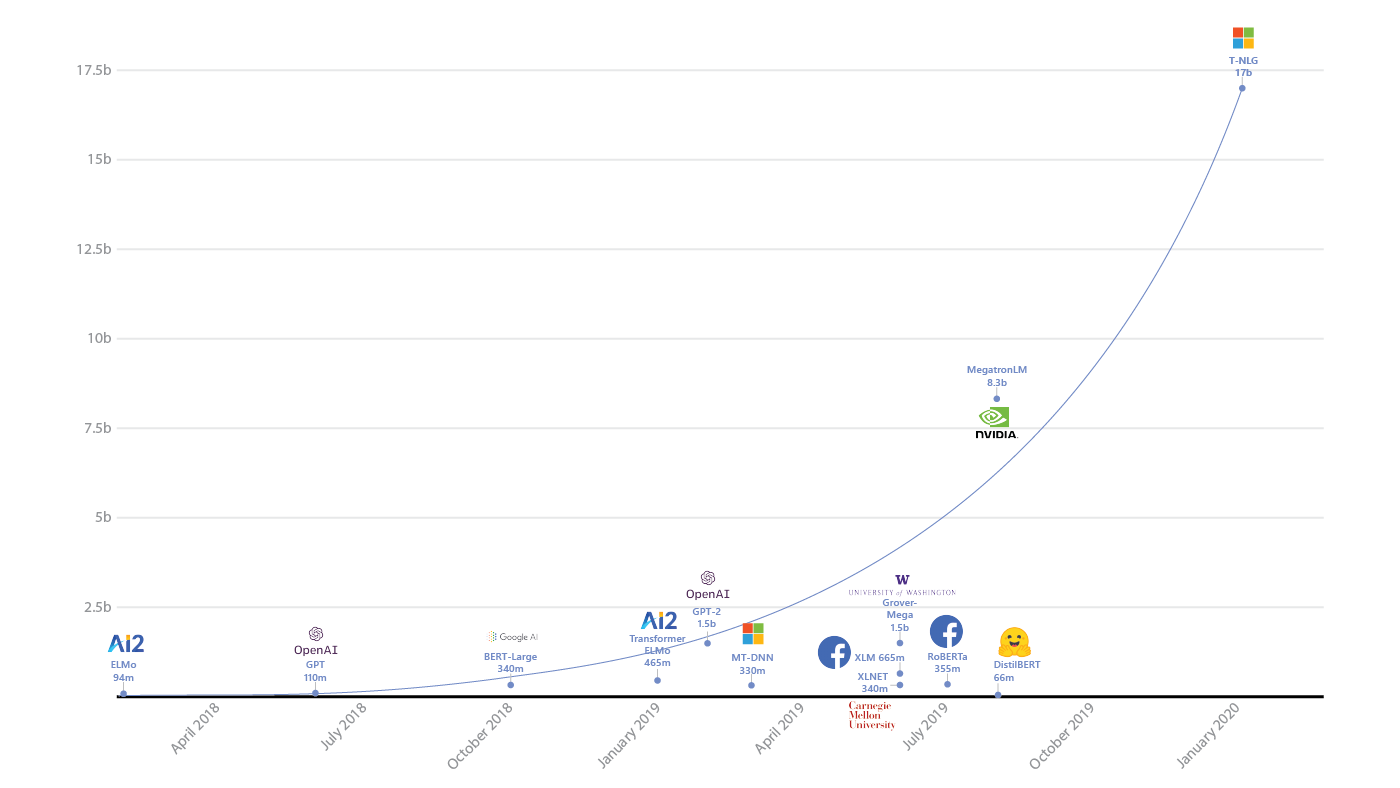 T-NLG
17b
MegatronLM
8.3b
GPT-2
1.5b
RoBERTa
355m
BERT-Large
340m
DistilBERT
66m
2022
2020
2021
2018
2019
20
Source: https://www.microsoft.com/en-us/research/blog/turing-nlg-a-17-billion-parameter-language-model-by-microsoft/
Scaling Transformers
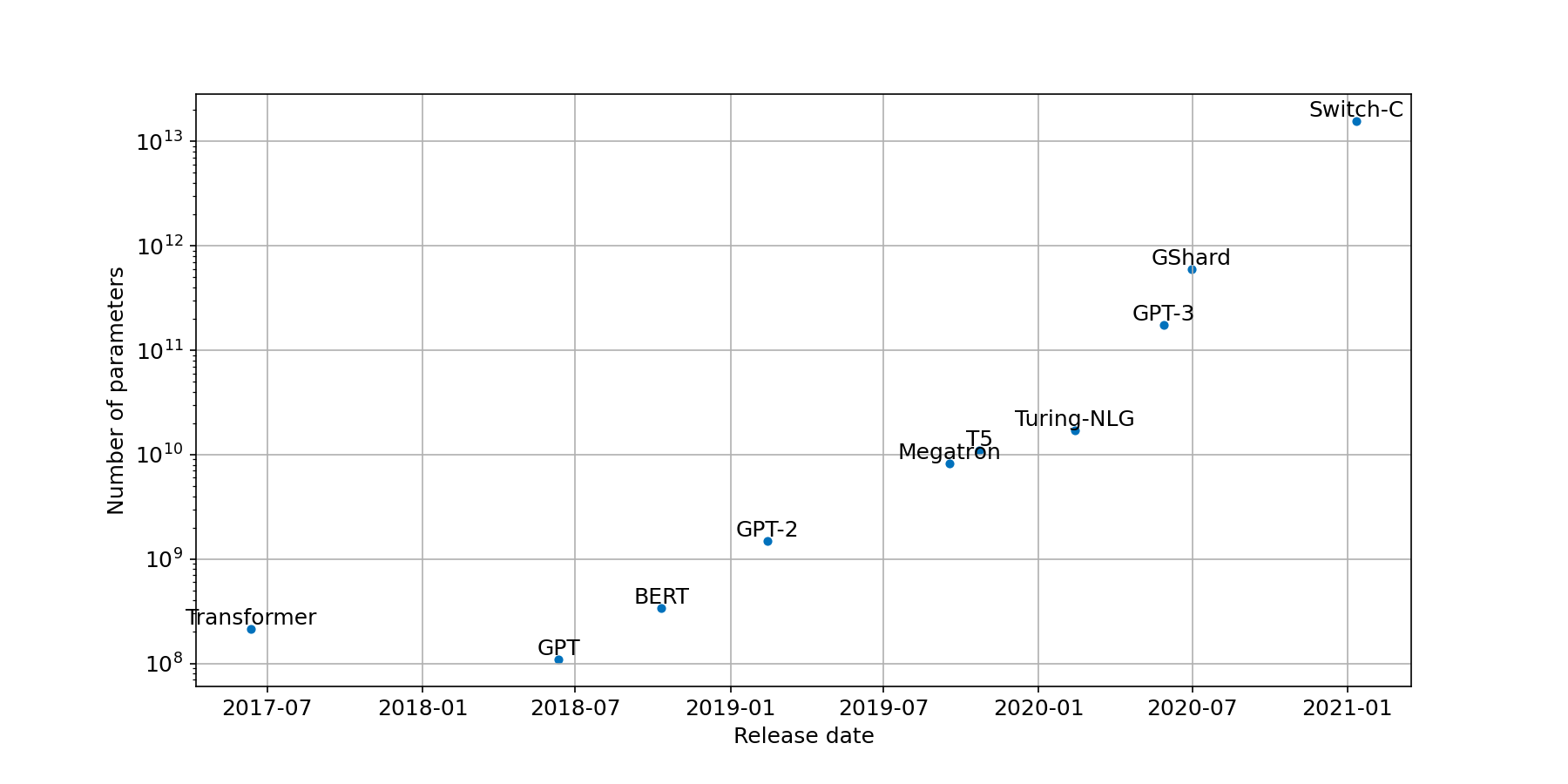 21
Pre-trained Models (PTM)
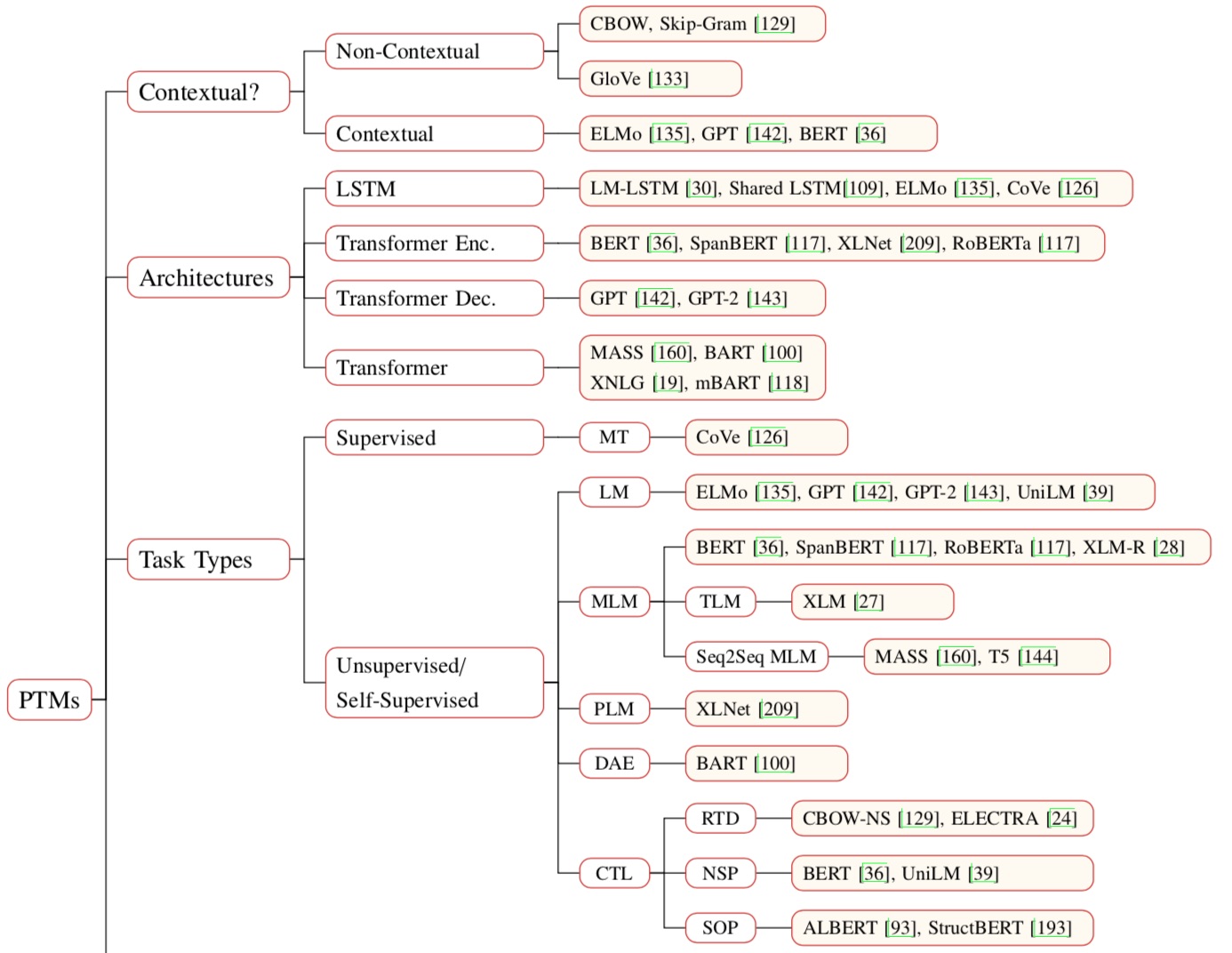 Source: Qiu, Xipeng, Tianxiang Sun, Yige Xu, Yunfan Shao, Ning Dai, and Xuanjing Huang. "Pre-trained Models for Natural Language Processing: A Survey." arXiv preprint arXiv:2003.08271 (2020).
22
Pre-trained Models (PTM)
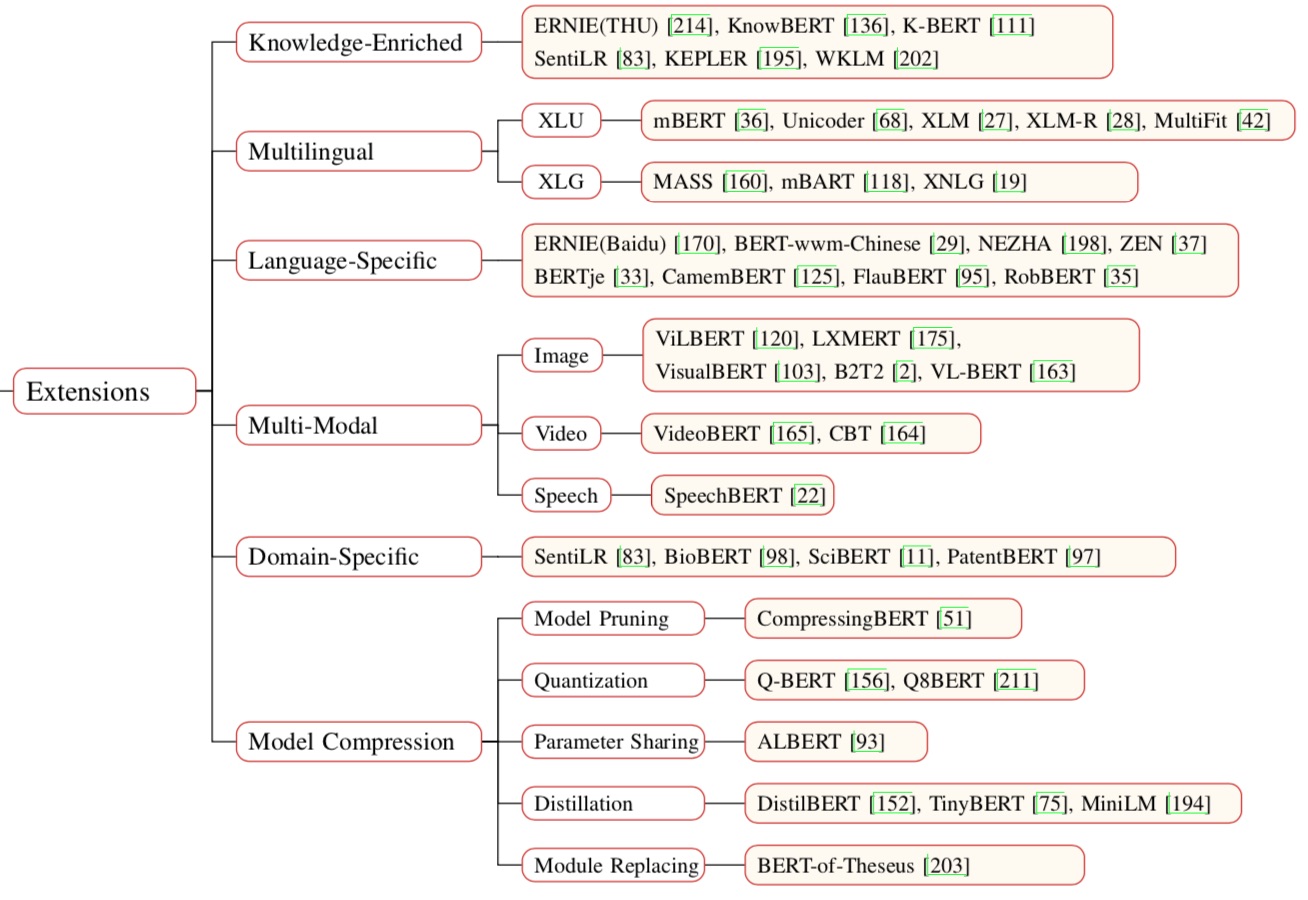 Source: Qiu, Xipeng, Tianxiang Sun, Yige Xu, Yunfan Shao, Ning Dai, and Xuanjing Huang. "Pre-trained Models for Natural Language Processing: A Survey." arXiv preprint arXiv:2003.08271 (2020).
23
The Encoder-Decoder Framework
The encoder-decoder framework
Attention Mechanisms
Transfer Learning in NLP
24
Source: Lewis Tunstall, Leandro von Werra, and Thomas Wolf (2022), Natural Language Processing with Transformers:  Building Language Applications with Hugging Face,  O'Reilly Media.
RNN
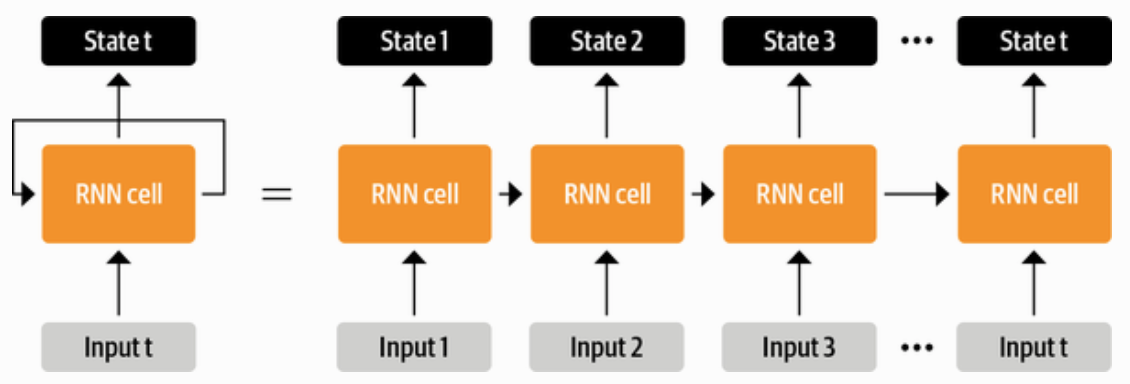 25
Source: Lewis Tunstall, Leandro von Werra, and Thomas Wolf (2022), Natural Language Processing with Transformers:  Building Language Applications with Hugging Face,  O'Reilly Media.
An encoder-decoder architecture with a pair of RNN
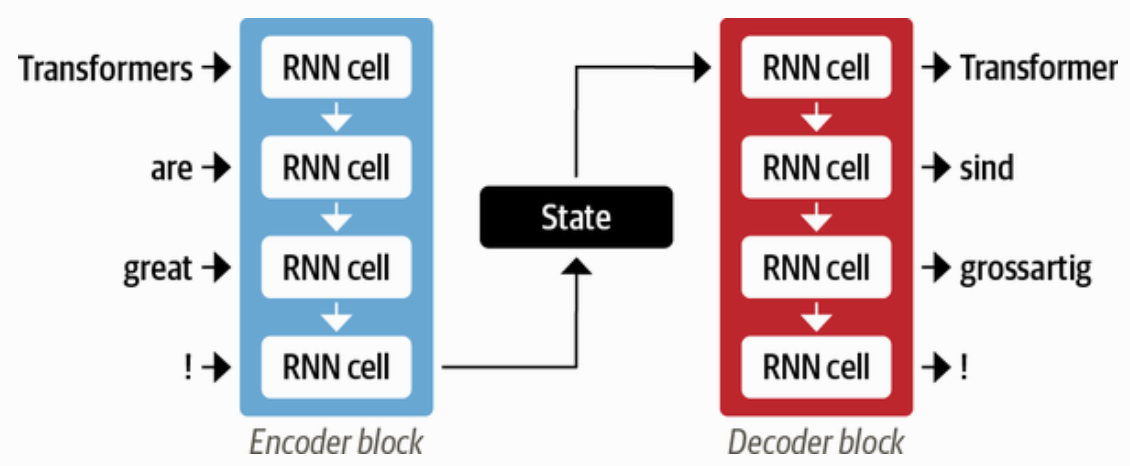 26
Source: Lewis Tunstall, Leandro von Werra, and Thomas Wolf (2022), Natural Language Processing with Transformers:  Building Language Applications with Hugging Face,  O'Reilly Media.
Attention Mechanisms
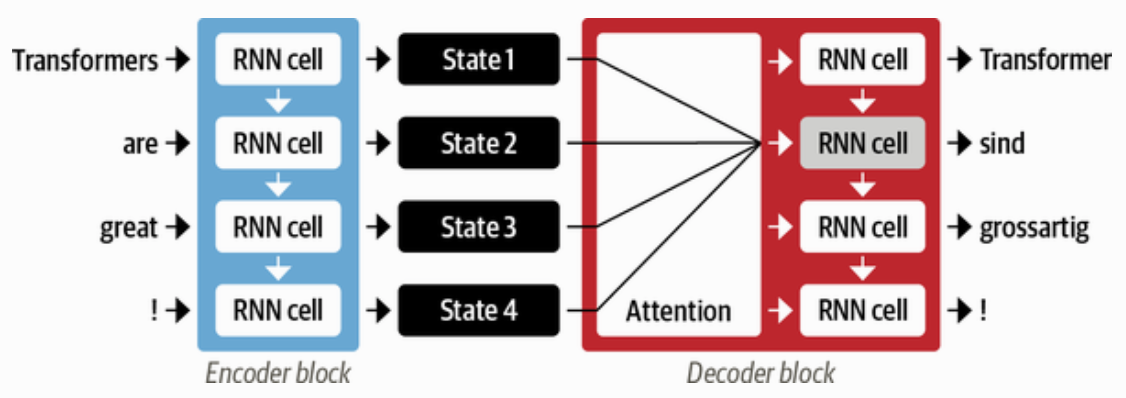 An encoder-decoder architecture with an attention mechanism
27
Source: Lewis Tunstall, Leandro von Werra, and Thomas Wolf (2022), Natural Language Processing with Transformers:  Building Language Applications with Hugging Face,  O'Reilly Media.
RNN Encoder-Decoder alignment of words in English and the generated translation in French
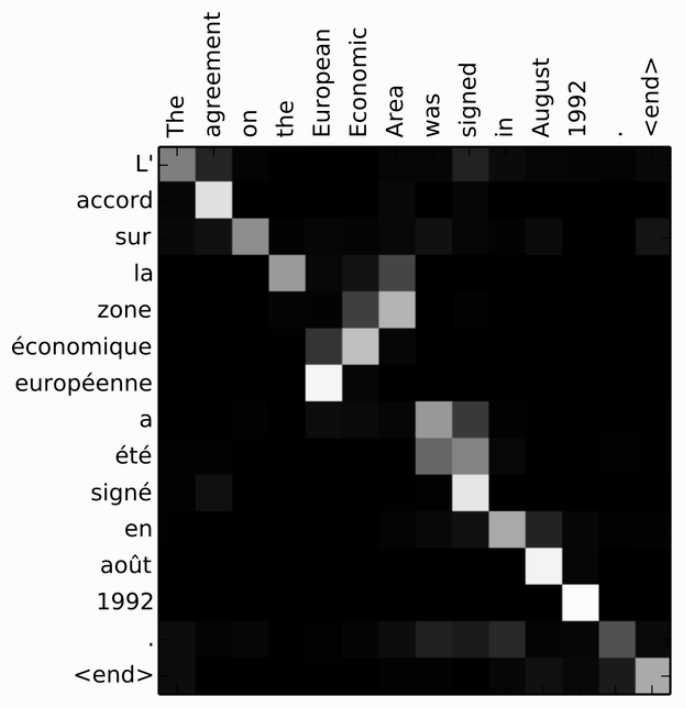 28
Source: Lewis Tunstall, Leandro von Werra, and Thomas Wolf (2022), Natural Language Processing with Transformers:  Building Language Applications with Hugging Face,  O'Reilly Media.
Encoder-Decoder Architecture of the Original Transformer
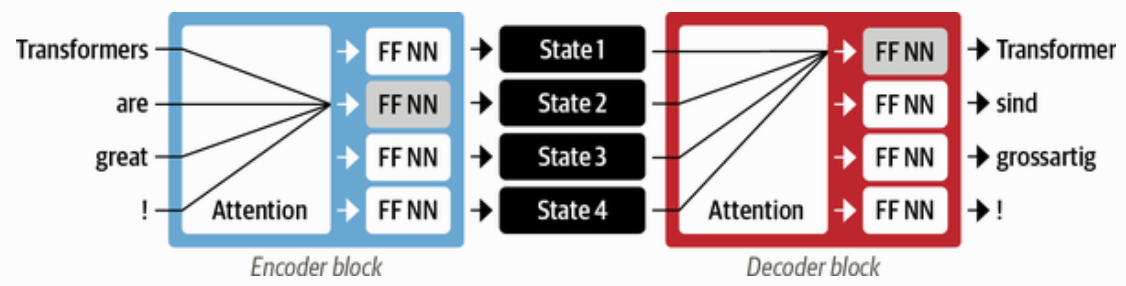 29
Source: Lewis Tunstall, Leandro von Werra, and Thomas Wolf (2022), Natural Language Processing with Transformers:  Building Language Applications with Hugging Face,  O'Reilly Media.
Comparison of Traditional Supervised Learning and Transfer Learning
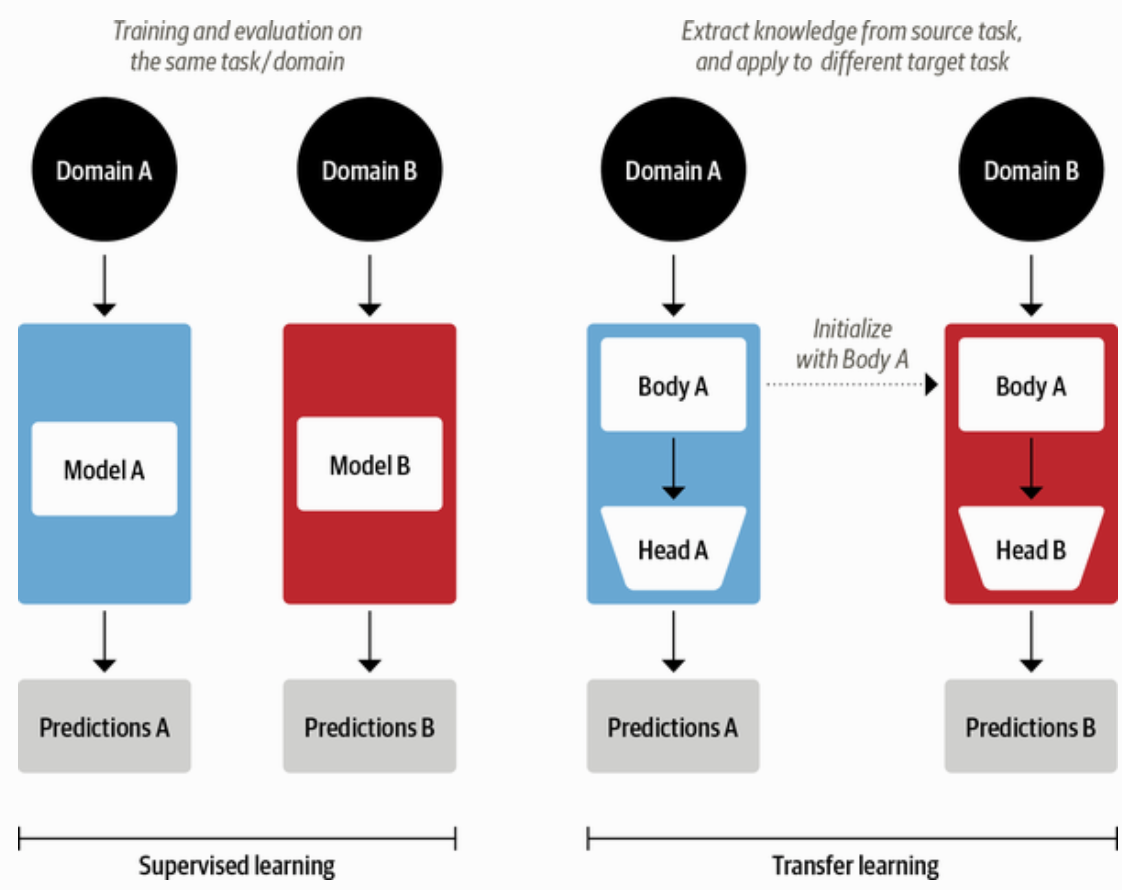 30
Source: Lewis Tunstall, Leandro von Werra, and Thomas Wolf (2022), Natural Language Processing with Transformers:  Building Language Applications with Hugging Face,  O'Reilly Media.
ULMFiT: 3 Steps Transfer Learning in NLP
Wikitet
103
IMDB
IMDB
Language Model
Language Model
Classifier
1. Pretraining
2. Domain adaptation
3. Fine-tuning
31
Source: Lewis Tunstall, Leandro von Werra, and Thomas Wolf (2022), Natural Language Processing with Transformers:  Building Language Applications with Hugging Face,  O'Reilly Media.
An overview of the Hugging Face Ecosystem
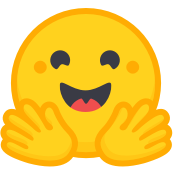 Hugging Face Hub
Models
Datasets
Metrics
Docs
Tokenizers
Transformers
Datasets
Accelerate
32
Source: Lewis Tunstall, Leandro von Werra, and Thomas Wolf (2022), Natural Language Processing with Transformers:  Building Language Applications with Hugging Face,  O'Reilly Media.
A typical pipeline for training transformer models with the  Datasets,  Tokenizers, and  Transformers libraries
Datasets
Tokenizers
Transformers
Datasets
Tokenize input texts
Load metrics evaluate models
Load models, train and infer
Load and process datasets
Source: Lewis Tunstall, Leandro von Werra, and Thomas Wolf (2022), Natural Language Processing with Transformers:  Building Language Applications with Hugging Face,  O'Reilly Media.
https://github.com/nlp-with-transformers/notebooks
33
The Illustrated TransformerJay Alammar (2018)
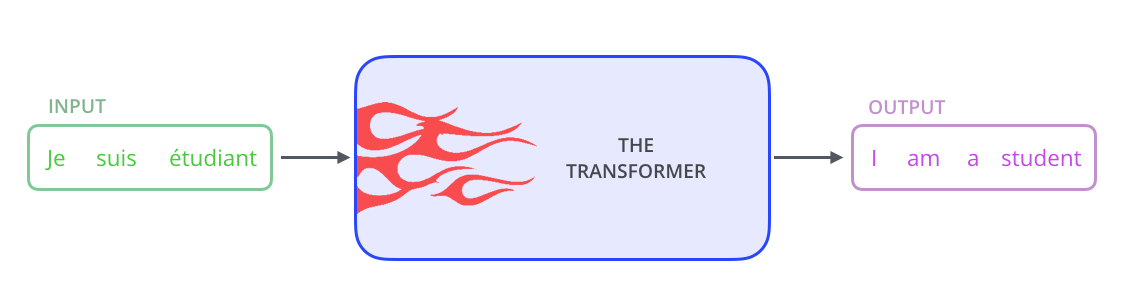 Source: Jay Alammar (2018), The Illustrated Transformer,http://jalammar.github.io/illustrated-transformer/
34
The Illustrated TransformerJay Alammar (2018)
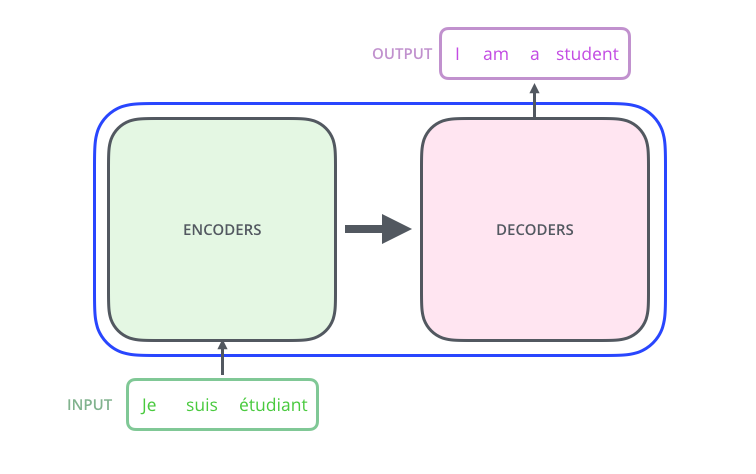 Source: Jay Alammar (2018), The Illustrated Transformer,http://jalammar.github.io/illustrated-transformer/
35
The Illustrated TransformerJay Alammar (2018)
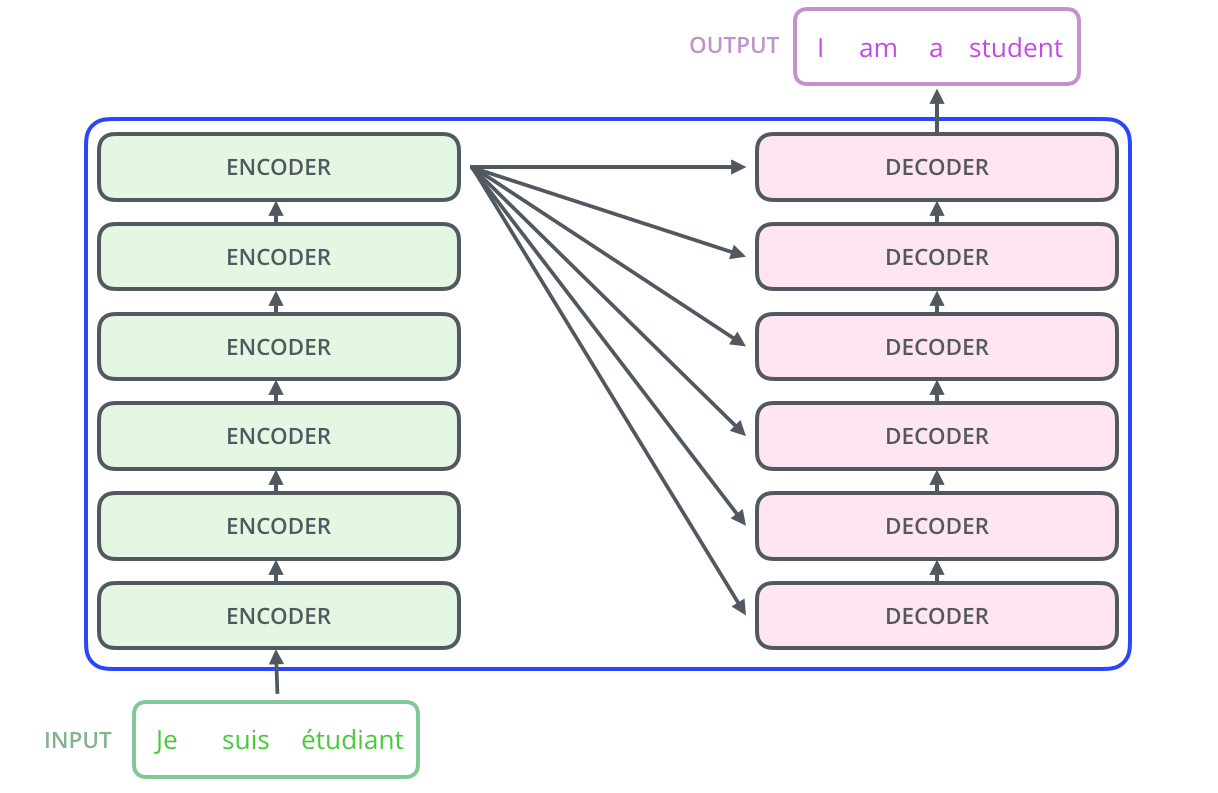 Source: Jay Alammar (2018), The Illustrated Transformer,http://jalammar.github.io/illustrated-transformer/
36
The Illustrated TransformerJay Alammar (2018)
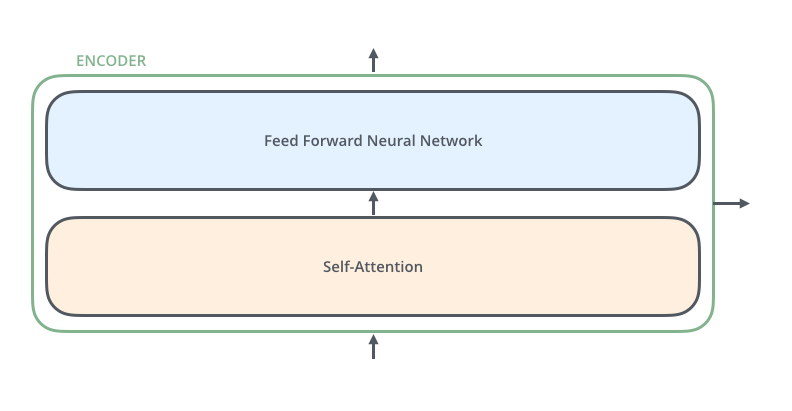 Source: Jay Alammar (2018), The Illustrated Transformer,http://jalammar.github.io/illustrated-transformer/
37
The Illustrated TransformerJay Alammar (2018)
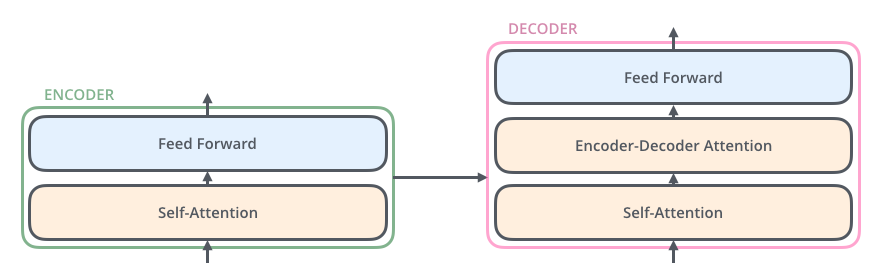 Source: Jay Alammar (2018), The Illustrated Transformer,http://jalammar.github.io/illustrated-transformer/
38
The Illustrated TransformerJay Alammar (2018)
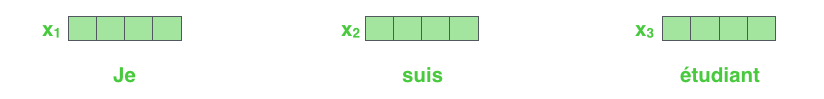 Each word is embedded into a vector of size 512.
Source: Jay Alammar (2018), The Illustrated Transformer,http://jalammar.github.io/illustrated-transformer/
39
The Illustrated TransformerJay Alammar (2018)
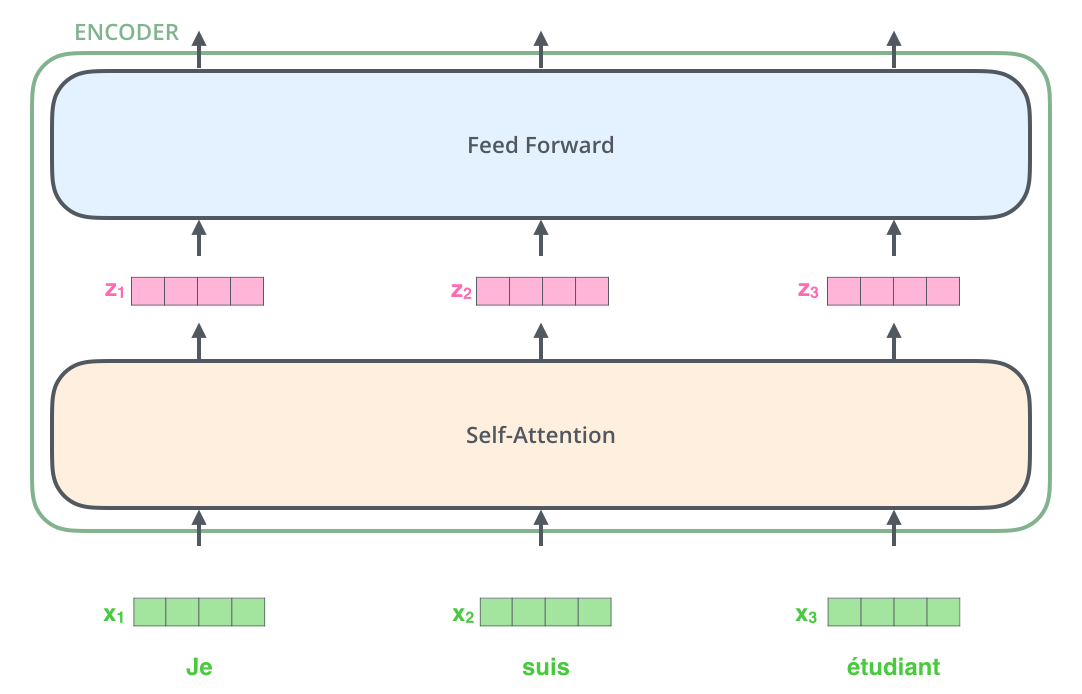 Source: Jay Alammar (2018), The Illustrated Transformer,http://jalammar.github.io/illustrated-transformer/
40
The Illustrated TransformerJay Alammar (2018)
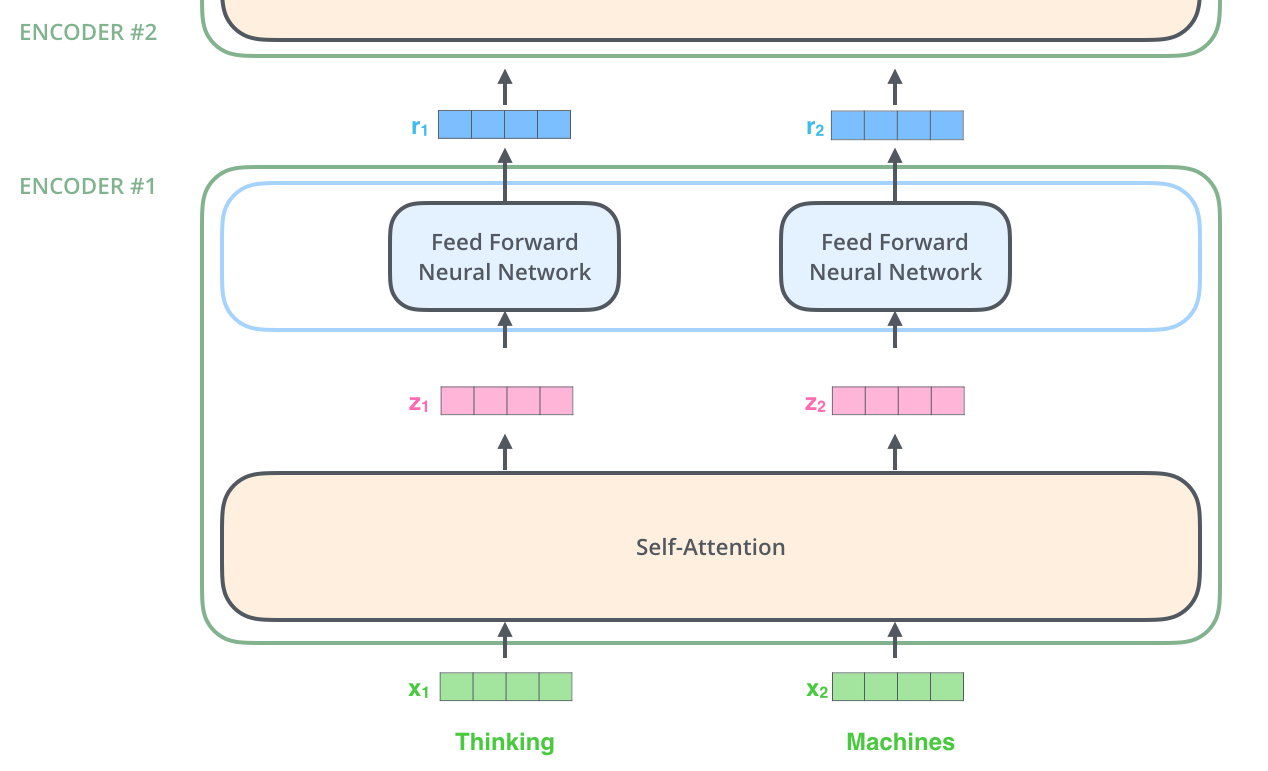 Source: Jay Alammar (2018), The Illustrated Transformer,http://jalammar.github.io/illustrated-transformer/
41
The Illustrated TransformerJay Alammar (2018)
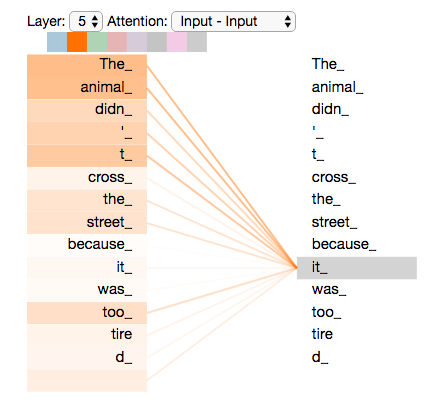 Source: Jay Alammar (2018), The Illustrated Transformer,http://jalammar.github.io/illustrated-transformer/
42
Multiplying x1 by the WQ weight matrix produces q1, the "query" vector associated with that word. We end up creating a "query", a "key", and a "value" projection of each word in the input sentence.
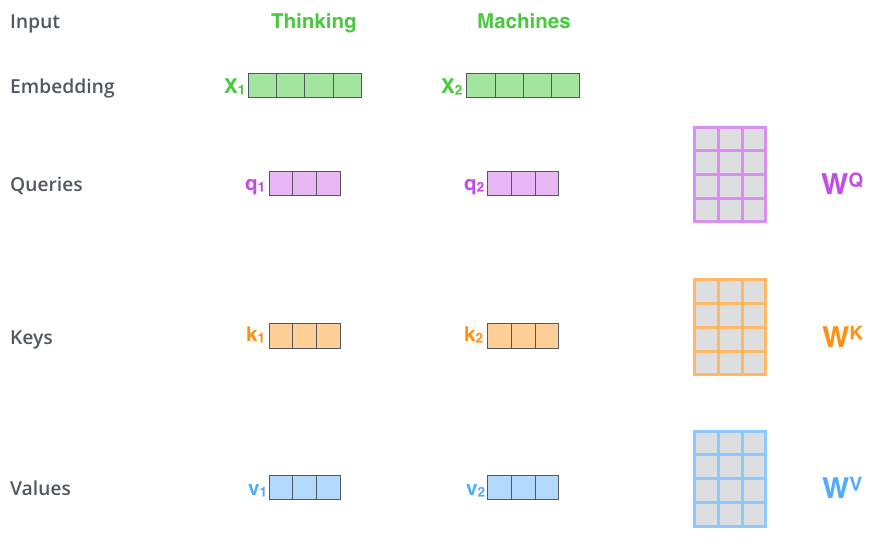 Source: Jay Alammar (2018), The Illustrated Transformer,http://jalammar.github.io/illustrated-transformer/
43
The Illustrated TransformerJay Alammar (2018)
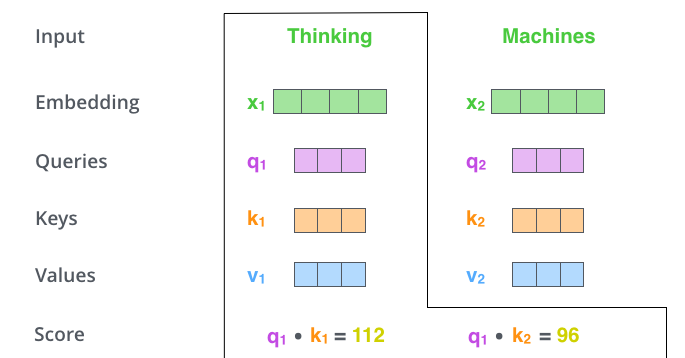 Source: Jay Alammar (2018), The Illustrated Transformer,http://jalammar.github.io/illustrated-transformer/
44
The Illustrated TransformerJay Alammar (2018)
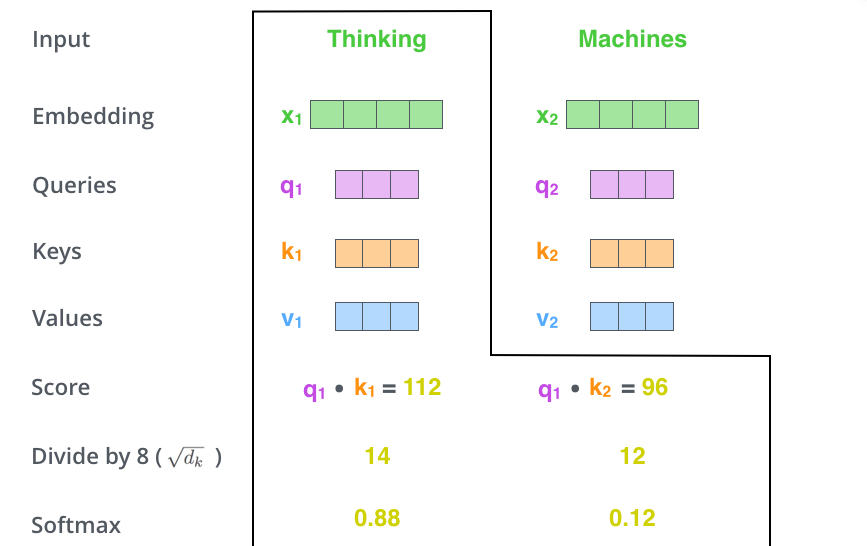 Source: Jay Alammar (2018), The Illustrated Transformer,http://jalammar.github.io/illustrated-transformer/
45
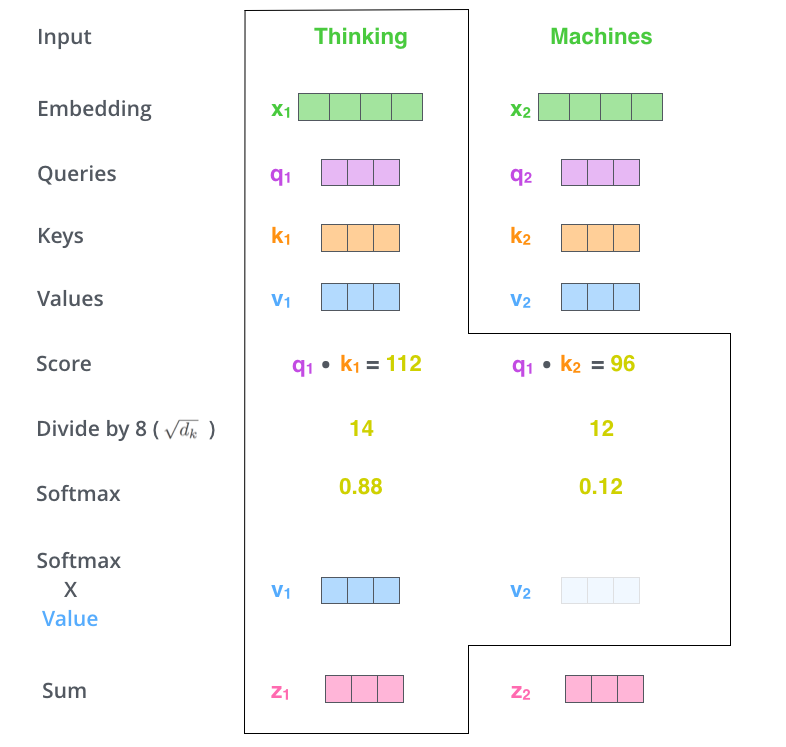 Source: Jay Alammar (2018), The Illustrated Transformer,http://jalammar.github.io/illustrated-transformer/
46
Matrix Calculation of Self-Attention
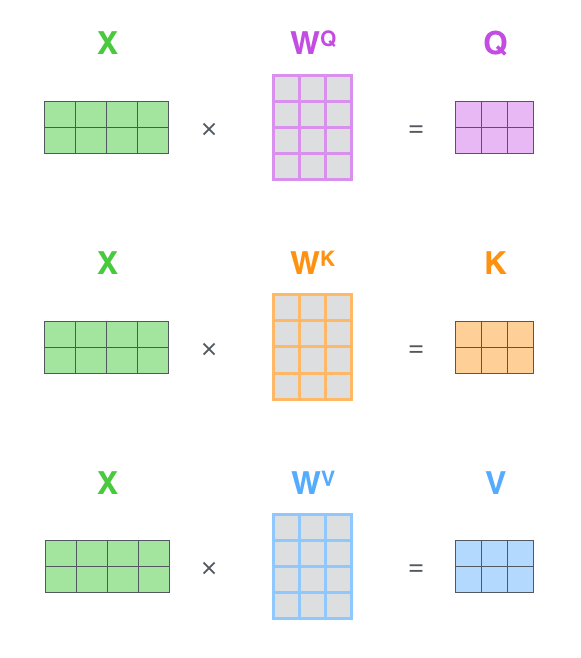 Source: Jay Alammar (2018), The Illustrated Transformer,http://jalammar.github.io/illustrated-transformer/
47
The self-attention calculation in matrix form
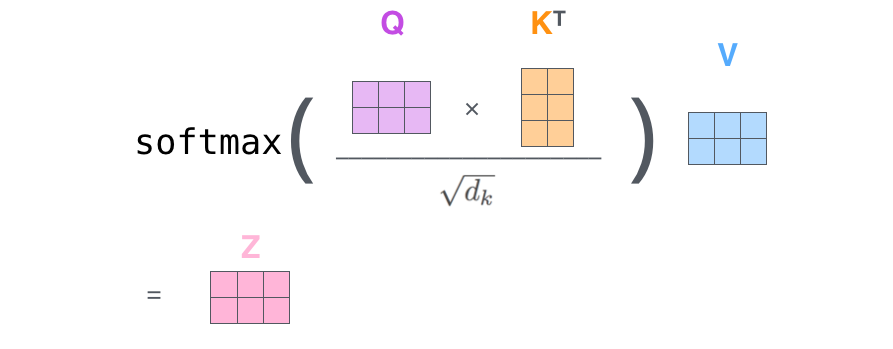 Source: Jay Alammar (2018), The Illustrated Transformer,http://jalammar.github.io/illustrated-transformer/
48
Multi-headed Attention
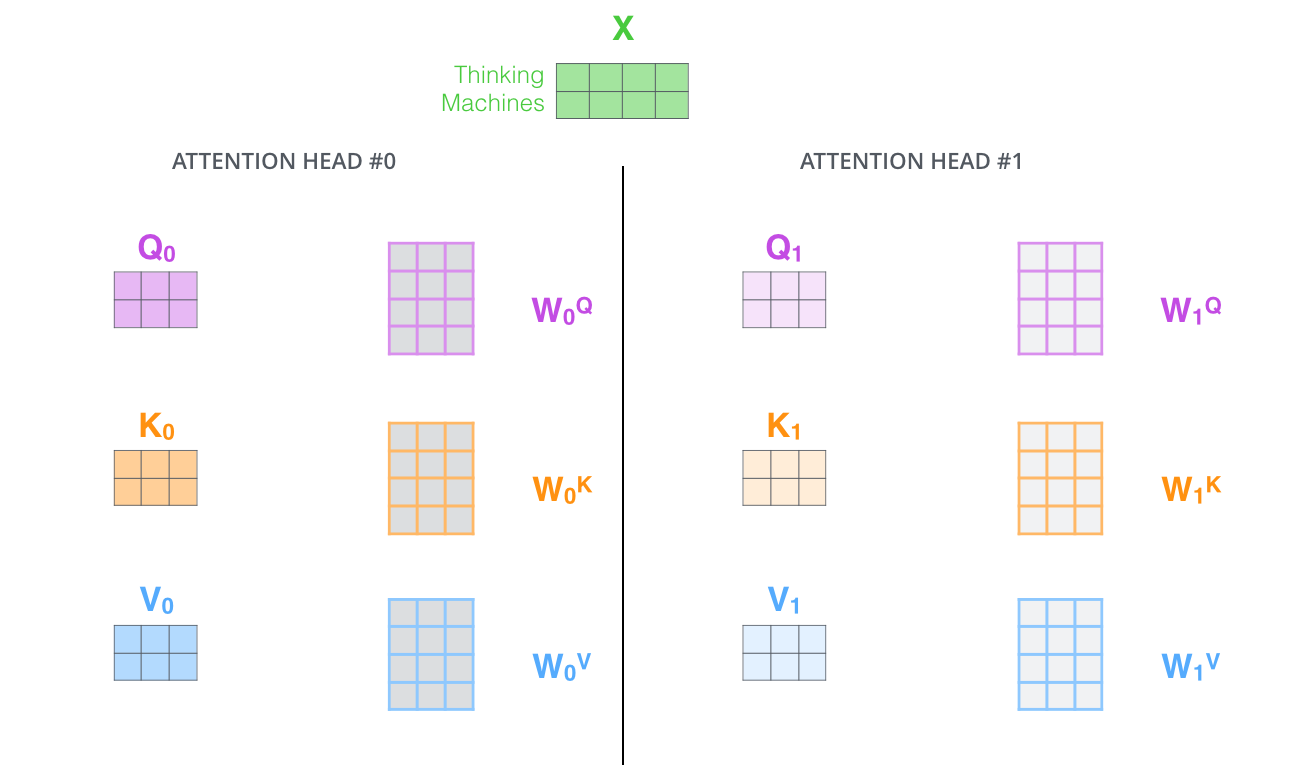 Source: Jay Alammar (2018), The Illustrated Transformer,http://jalammar.github.io/illustrated-transformer/
49
Multi-headed Attention
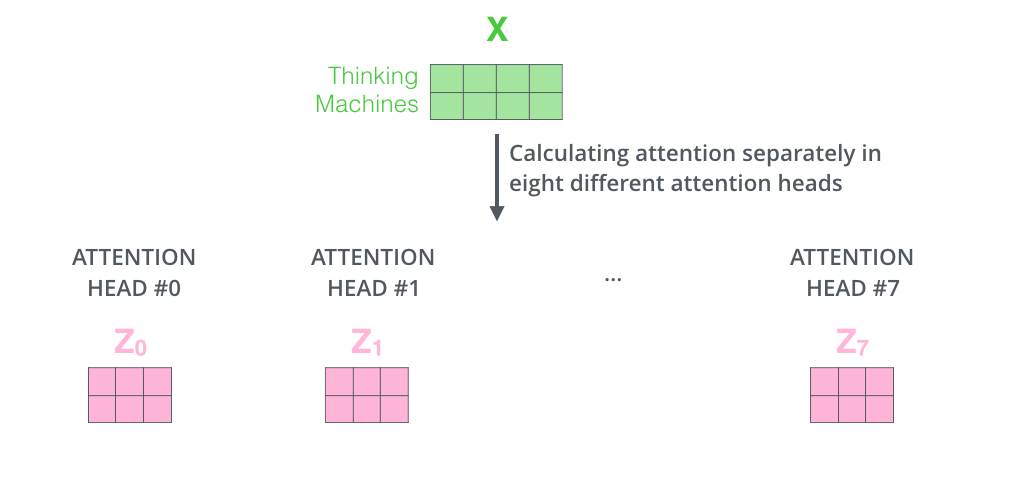 Source: Jay Alammar (2018), The Illustrated Transformer,http://jalammar.github.io/illustrated-transformer/
50
Multi-headed Attention
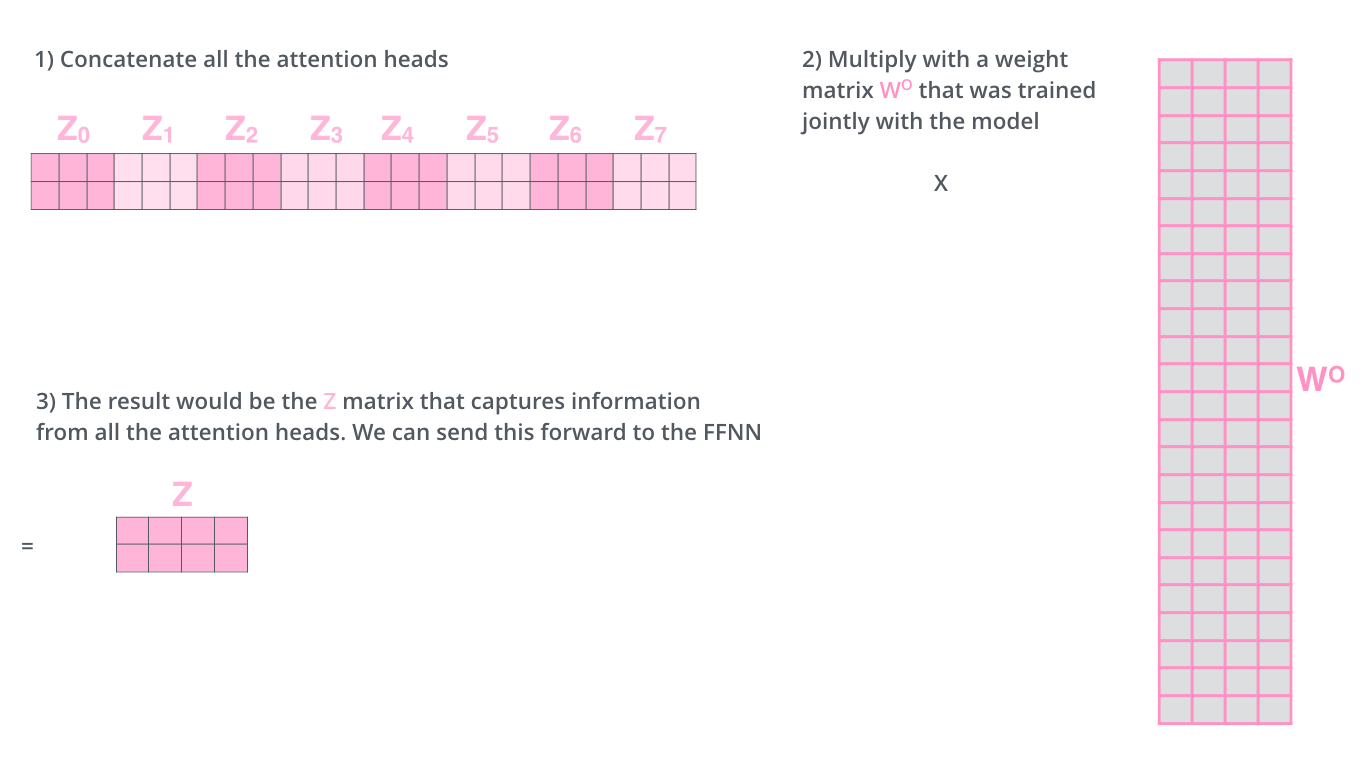 Source: Jay Alammar (2018), The Illustrated Transformer,http://jalammar.github.io/illustrated-transformer/
51
Multi-headed Attention
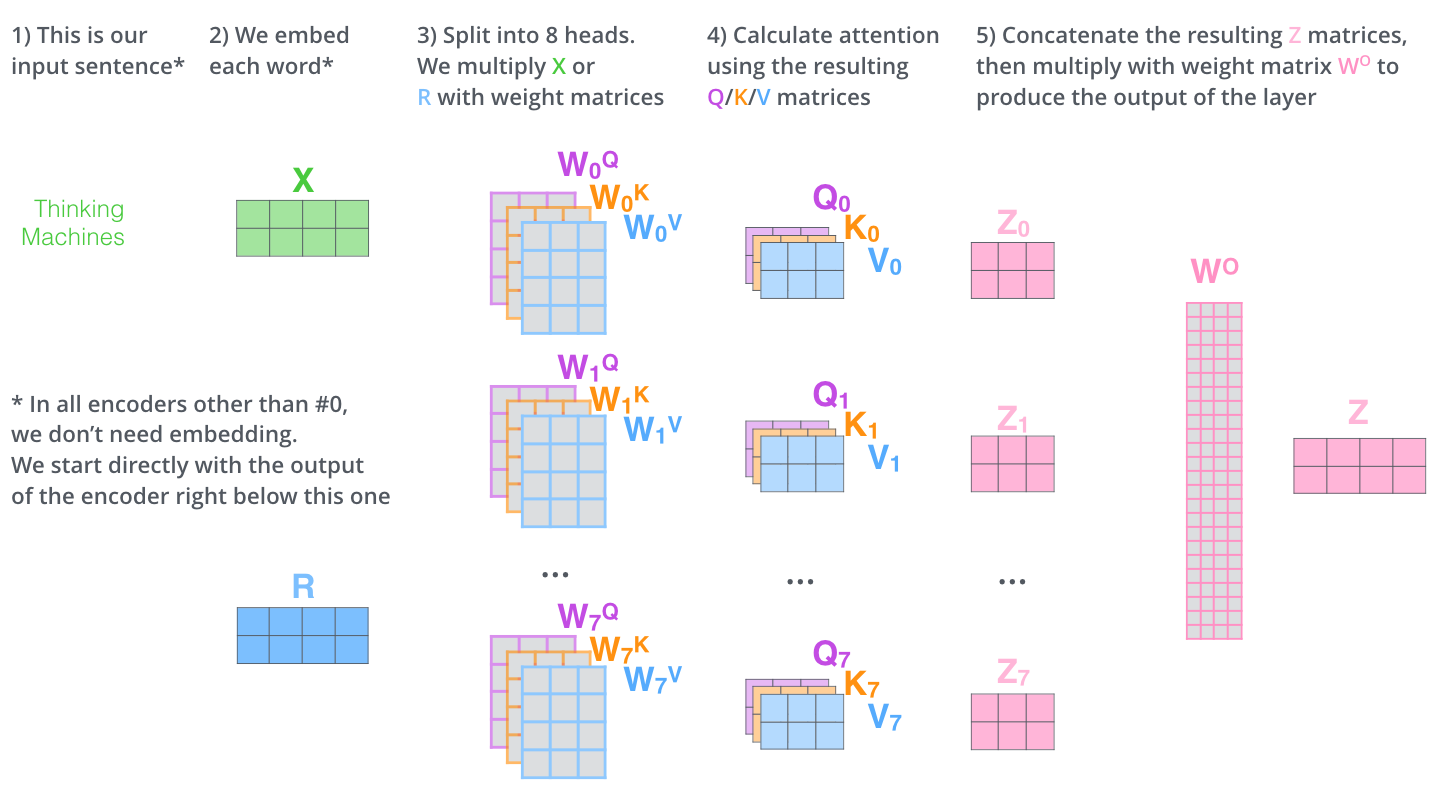 Source: Jay Alammar (2018), The Illustrated Transformer,http://jalammar.github.io/illustrated-transformer/
52
As we encode the word "it", one attention head is focusing most on "the animal", while another is focusing on "tired" -- in a sense, the model's representation of the word "it" bakes in some of the representation of both "animal" and "tired".
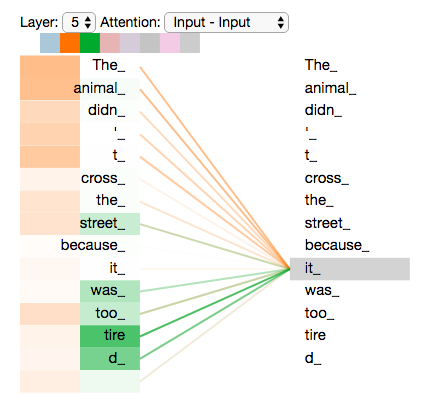 Source: Jay Alammar (2018), The Illustrated Transformer,http://jalammar.github.io/illustrated-transformer/
53
Add all the attention heads
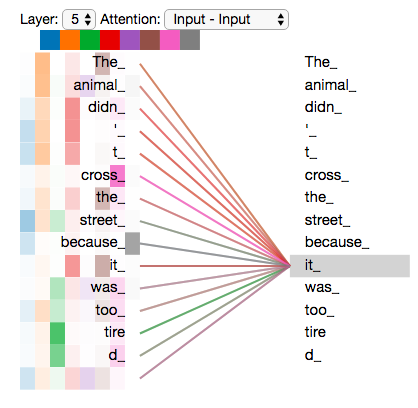 Source: Jay Alammar (2018), The Illustrated Transformer,http://jalammar.github.io/illustrated-transformer/
54
Positional Encoding
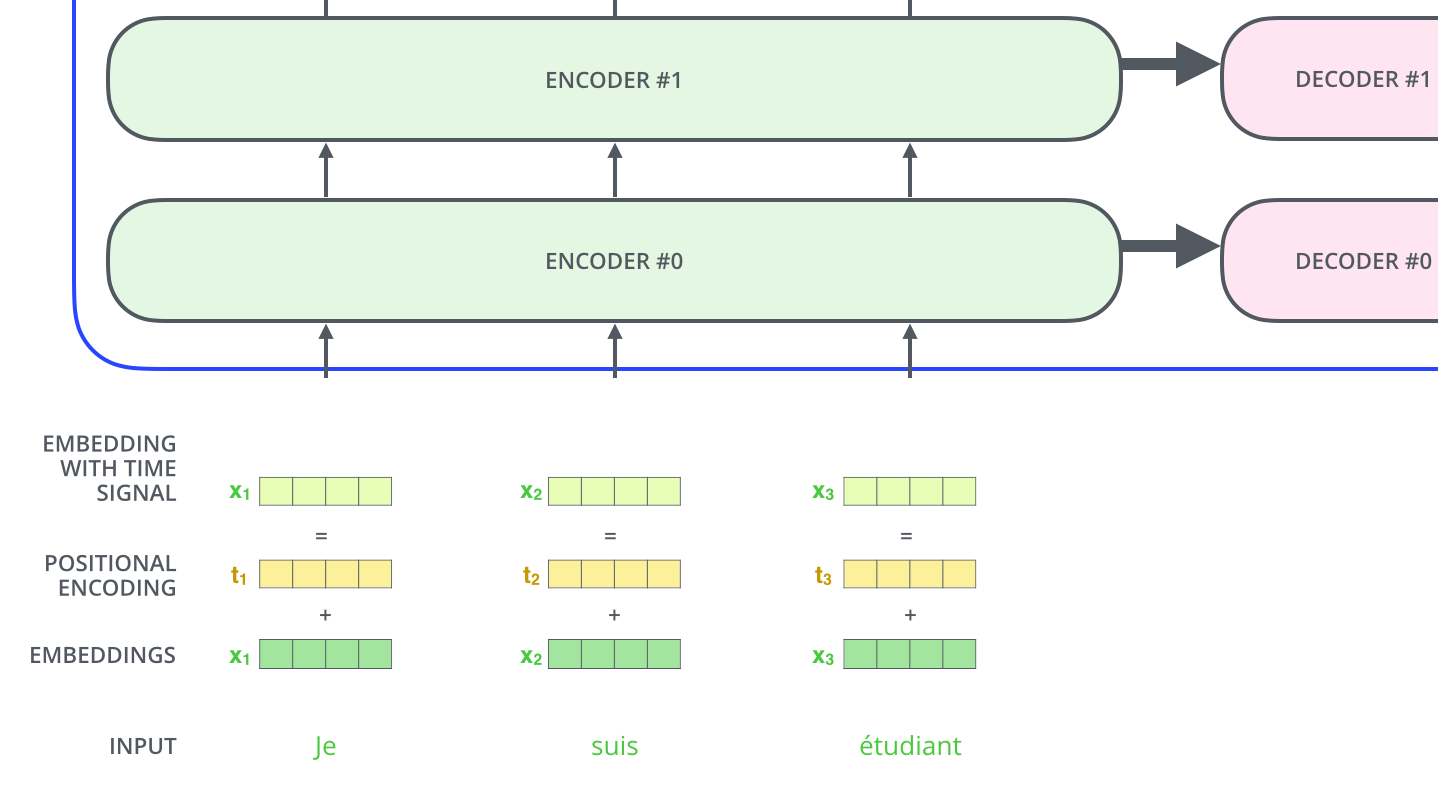 To give the model a sense of the order of the words, we add positional encoding vectors -- the values of which follow a specific pattern.
Source: Jay Alammar (2018), The Illustrated Transformer,http://jalammar.github.io/illustrated-transformer/
55
Positional Encoding
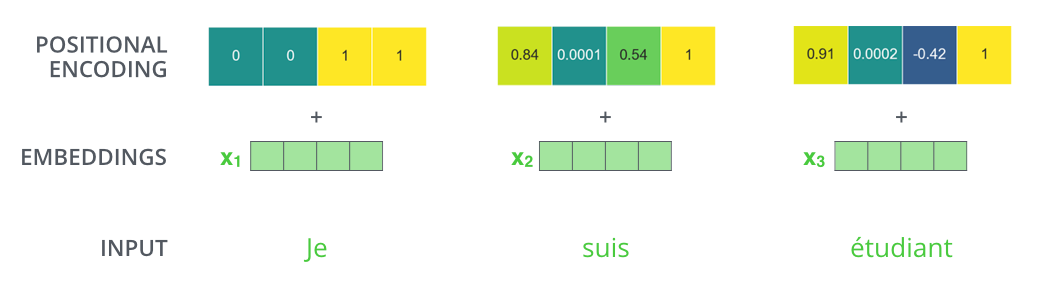 Positional encoding with a toy embedding size of 4
Source: Jay Alammar (2018), The Illustrated Transformer,http://jalammar.github.io/illustrated-transformer/
56
Positional encoding for 20 words (rows) with an embedding size of 512 (columns)
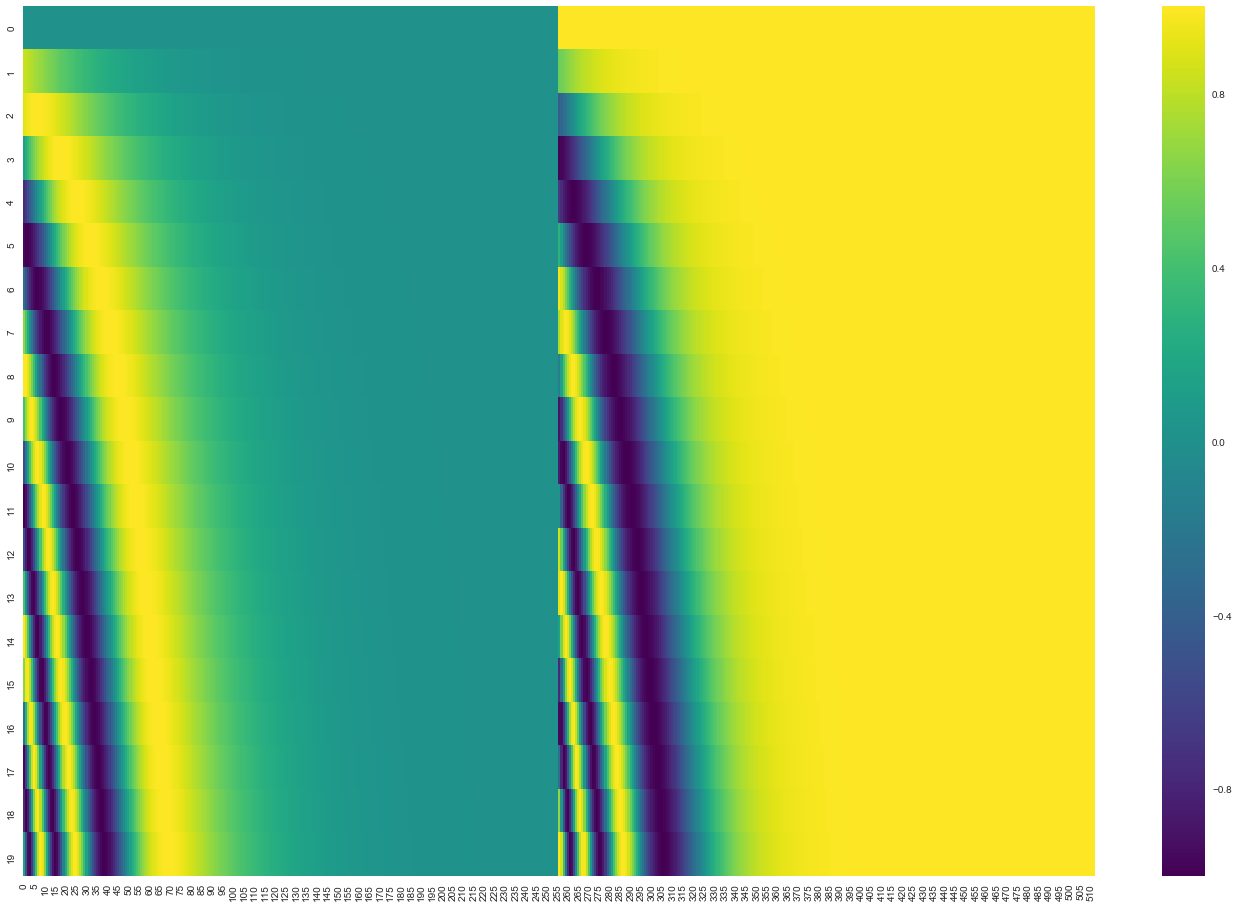 You can see that it appears split in half down the center. That's because the values of the left half are generated by one function (which uses sine), and the right half is generated by another function (which uses cosine). They're then concatenated to form each of the positional encoding vectors.
Source: Jay Alammar (2018), The Illustrated Transformer,http://jalammar.github.io/illustrated-transformer/
57
Transformers Positional Encoding
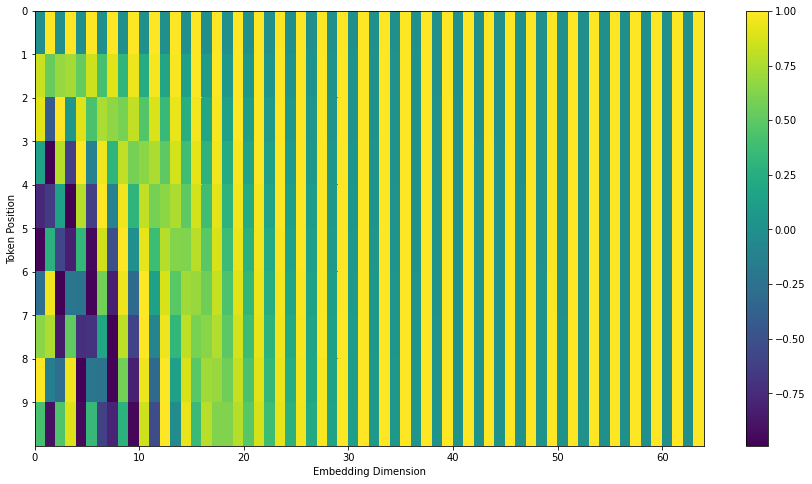 Source: Jay Alammar (2018), The Illustrated Transformer,http://jalammar.github.io/illustrated-transformer/
58
The Residuals
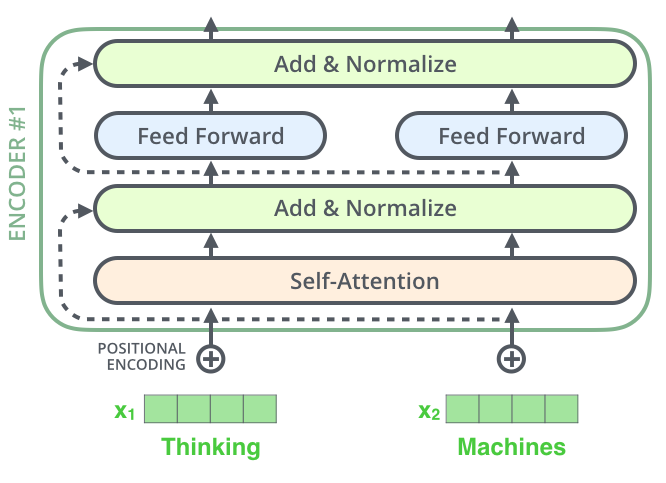 Source: Jay Alammar (2018), The Illustrated Transformer,http://jalammar.github.io/illustrated-transformer/
59
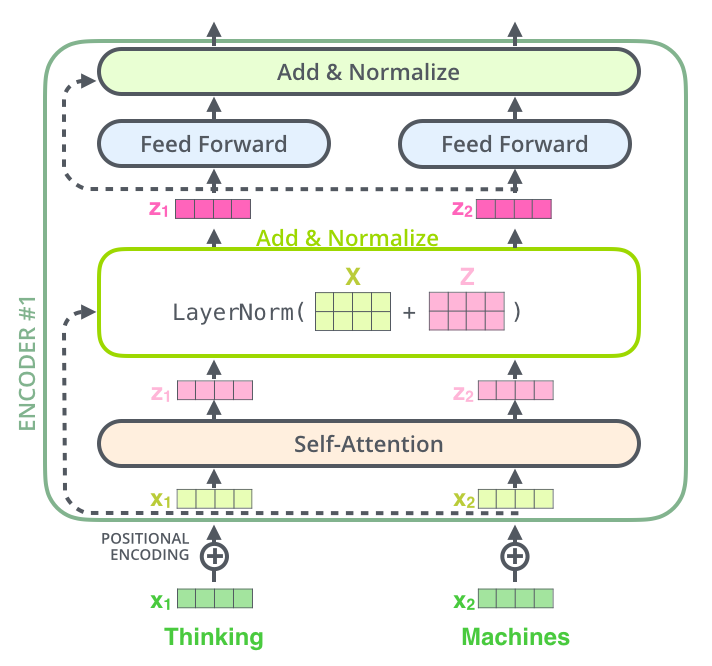 Source: Jay Alammar (2018), The Illustrated Transformer,http://jalammar.github.io/illustrated-transformer/
60
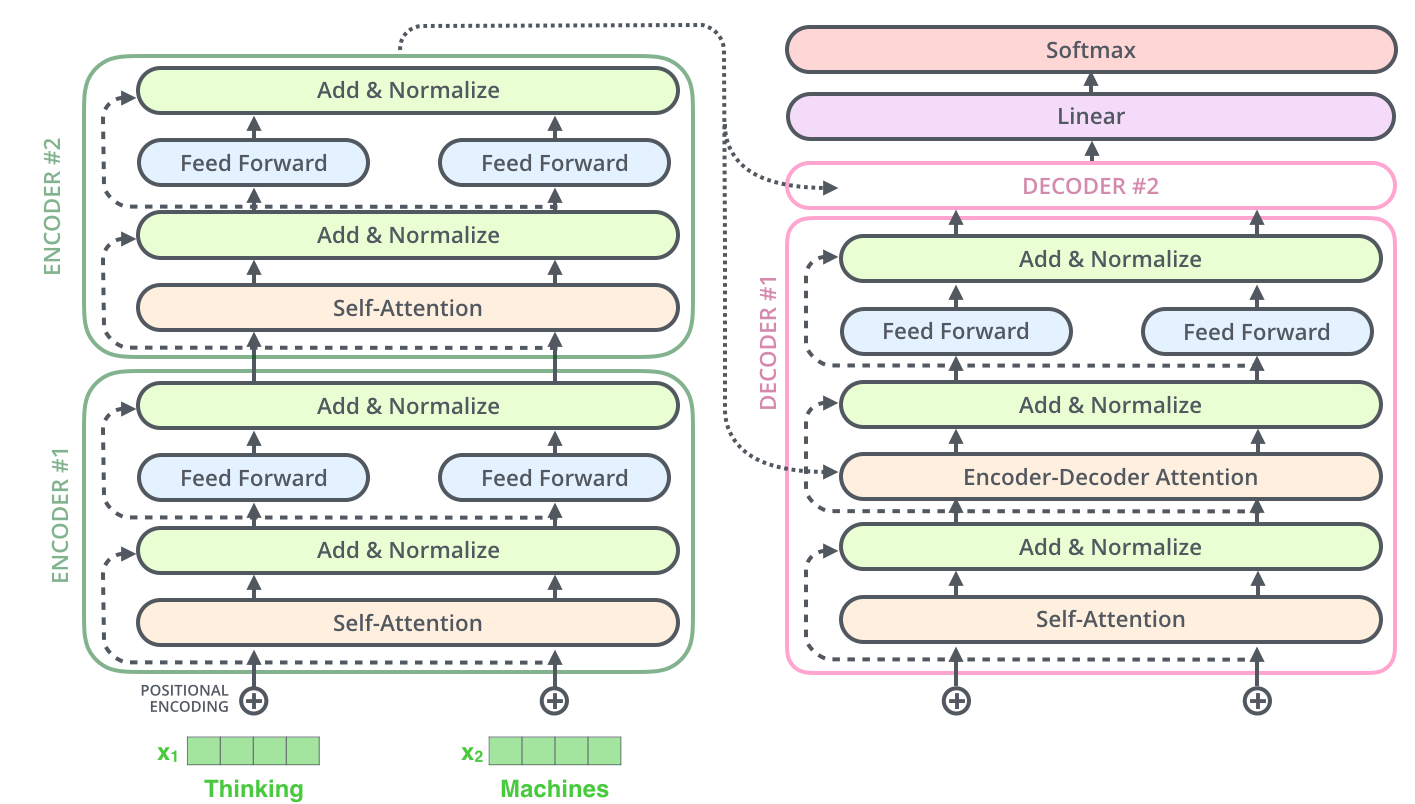 Source: Jay Alammar (2018), The Illustrated Transformer,http://jalammar.github.io/illustrated-transformer/
61
The Decoder Side
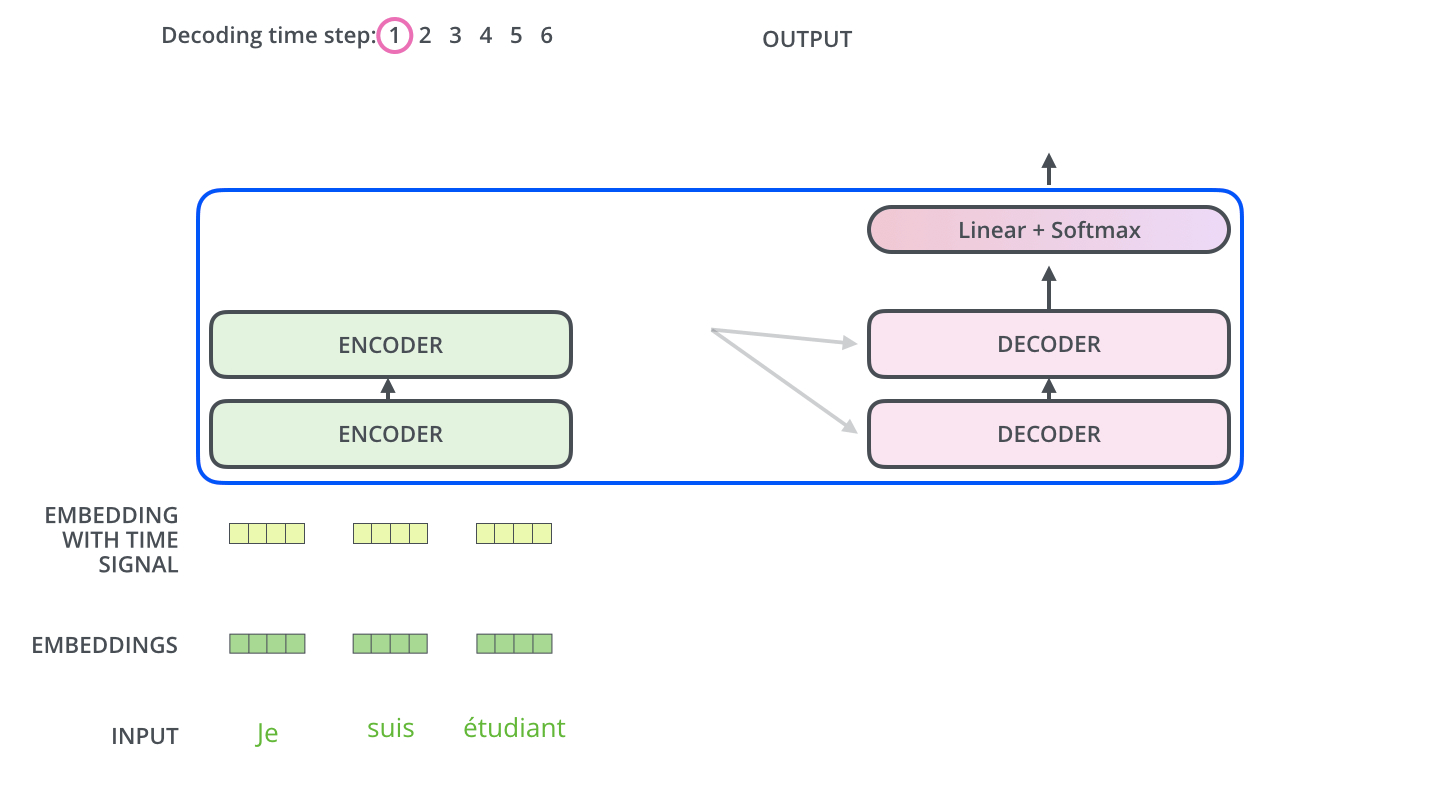 Source: Jay Alammar (2018), The Illustrated Transformer,http://jalammar.github.io/illustrated-transformer/
62
The Decoder Side
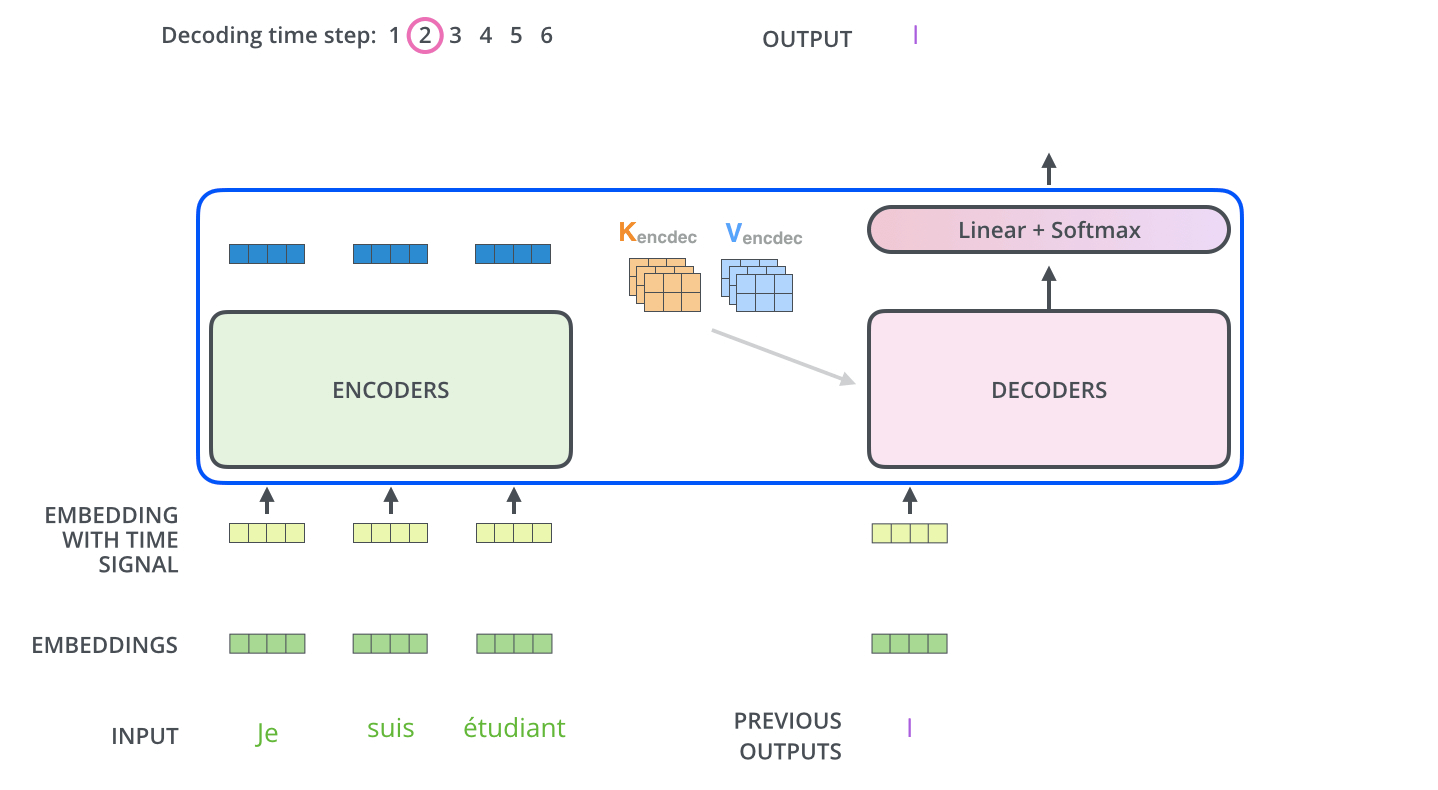 Source: Jay Alammar (2018), The Illustrated Transformer,http://jalammar.github.io/illustrated-transformer/
63
The Final Linear and Softmax Layer
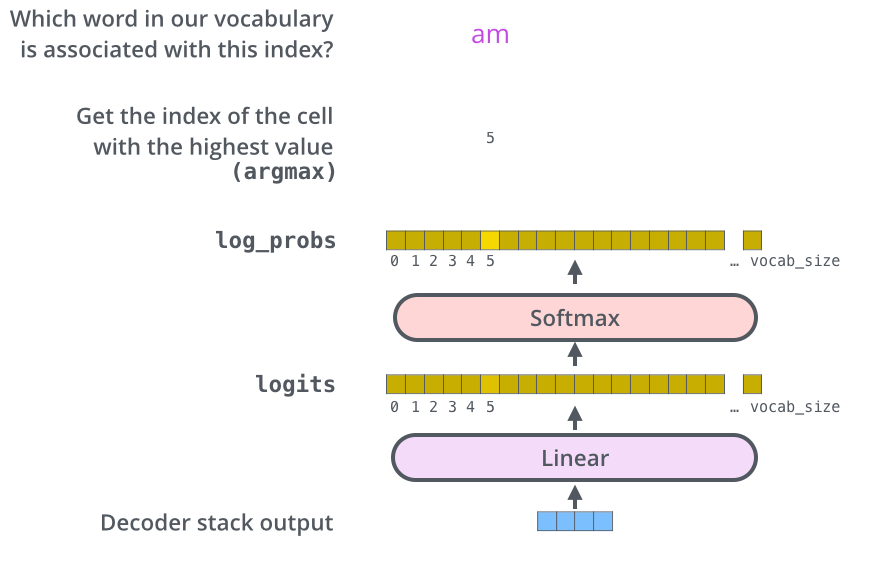 Source: Jay Alammar (2018), The Illustrated Transformer,http://jalammar.github.io/illustrated-transformer/
64
The output vocabulary
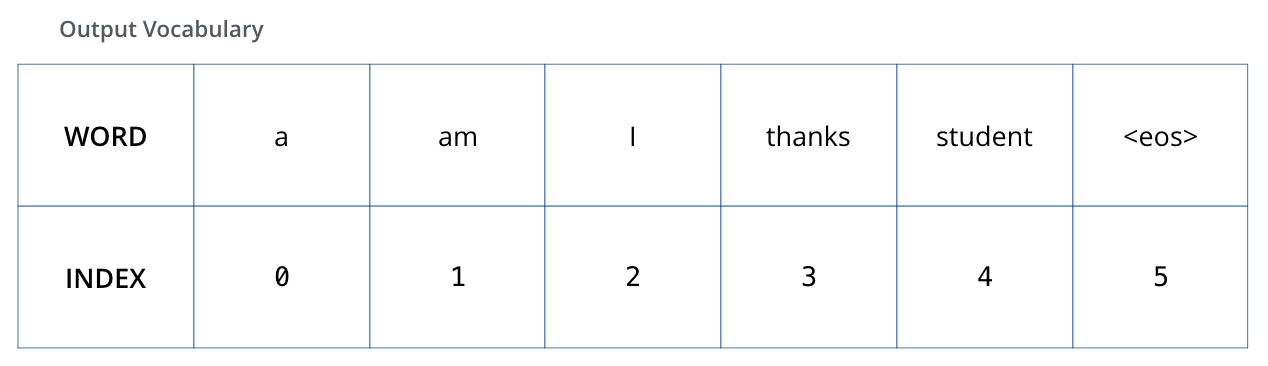 The output vocabulary of our model is created in the preprocessing phase before we even begin training.
Source: Jay Alammar (2018), The Illustrated Transformer,http://jalammar.github.io/illustrated-transformer/
65
Example: one-hot encoding of output vocabulary
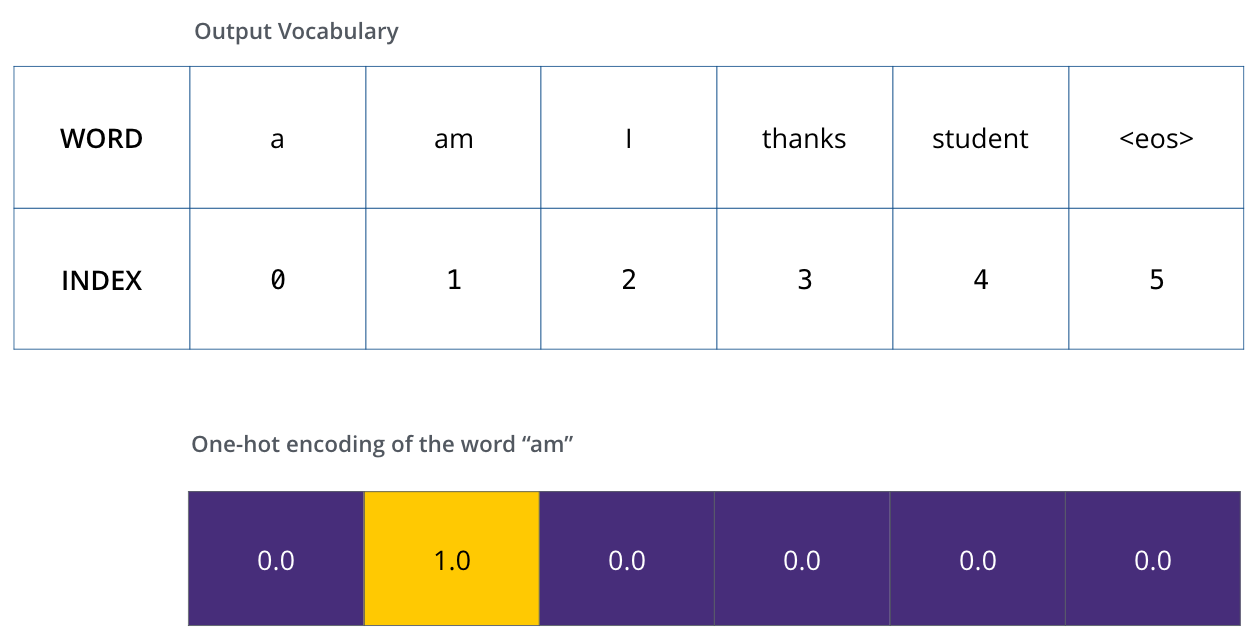 Source: Jay Alammar (2018), The Illustrated Transformer,http://jalammar.github.io/illustrated-transformer/
66
The Loss Function
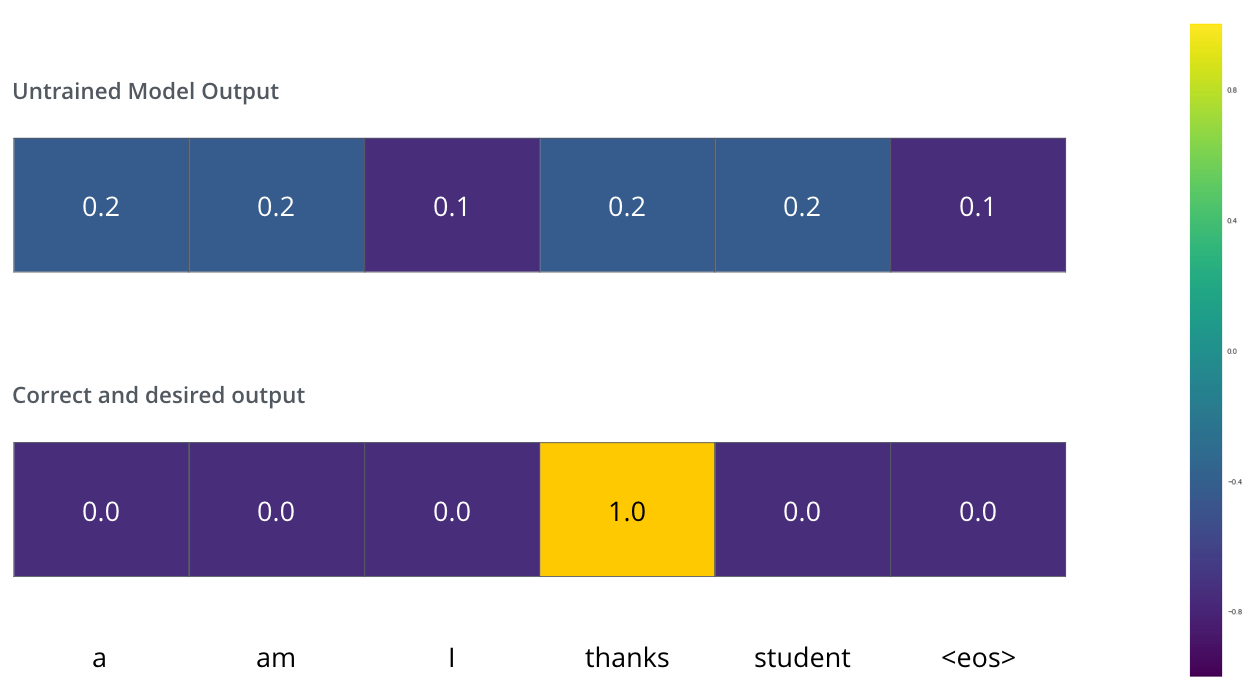 Source: Jay Alammar (2018), The Illustrated Transformer,http://jalammar.github.io/illustrated-transformer/
67
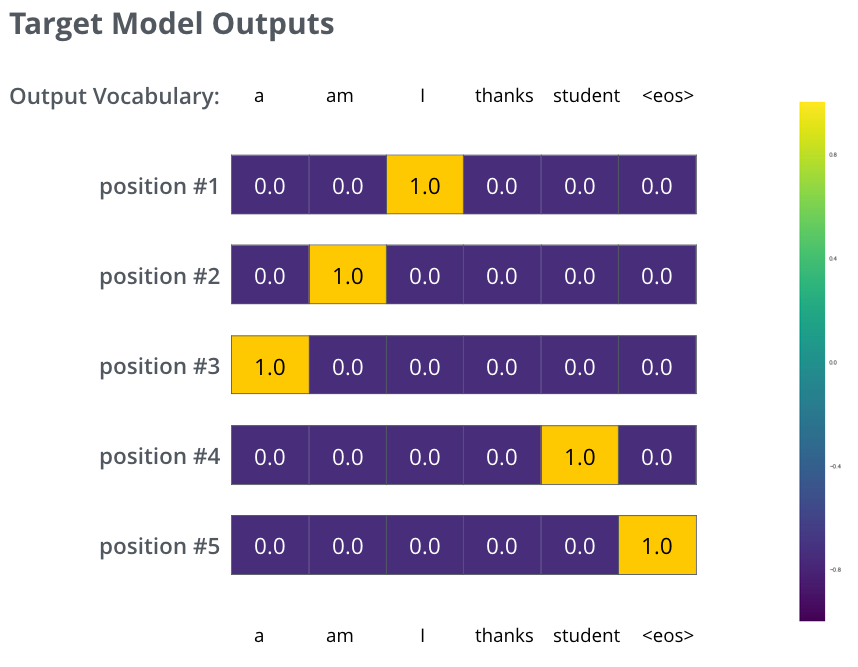 Source: Jay Alammar (2018), The Illustrated Transformer,http://jalammar.github.io/illustrated-transformer/
68
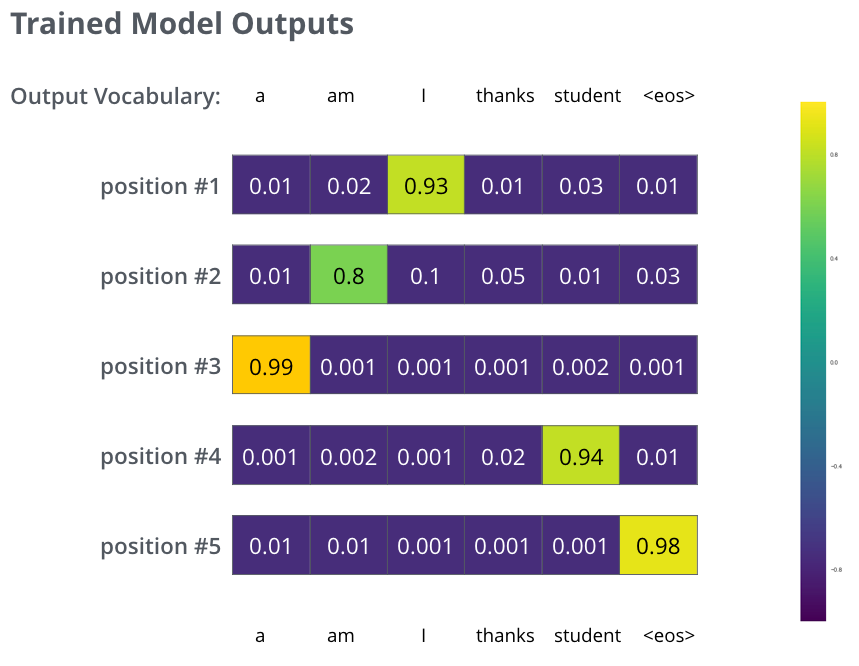 Source: Jay Alammar (2018), The Illustrated Transformer,http://jalammar.github.io/illustrated-transformer/
69
TransformersState-of-the-art Natural Language Processing for TensorFlow 2.0 and PyTorch
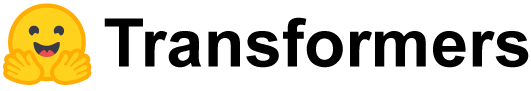 Transformers
pytorch-transformers 
pytorch-pretrained-bert
provides state-of-the-art general-purpose architectures 
(BERT, GPT-2, RoBERTa, XLM, DistilBert, XLNet, CTRL...) 
for Natural Language Understanding (NLU) and Natural Language Generation (NLG) with over 32+ pretrained models in 100+ languages and deep interoperability between TensorFlow 2.0 and PyTorch.
Source: https://github.com/huggingface/transformers
70
Hugging Face
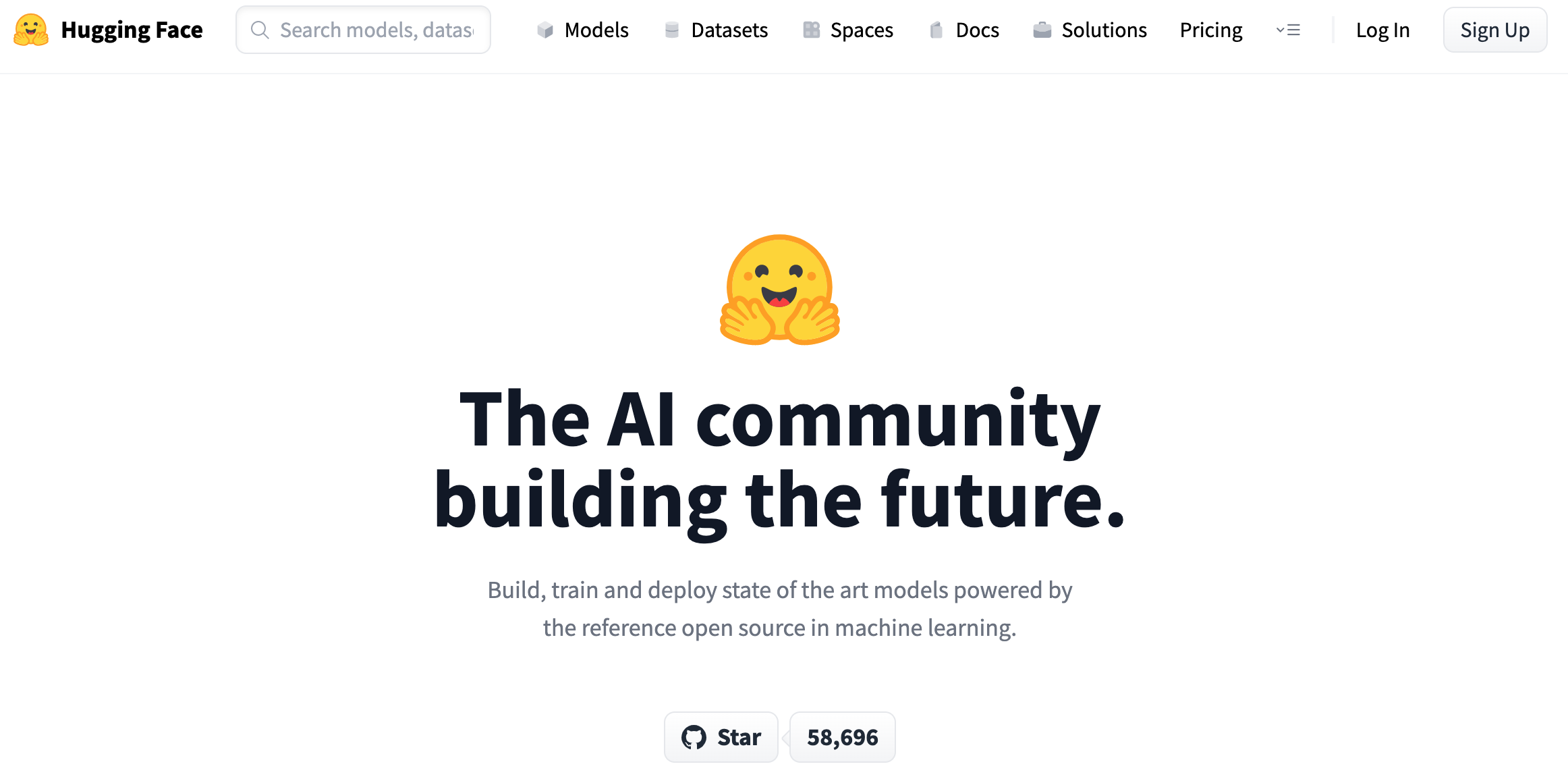 https://huggingface.co/
71
Hugging Face Transformers
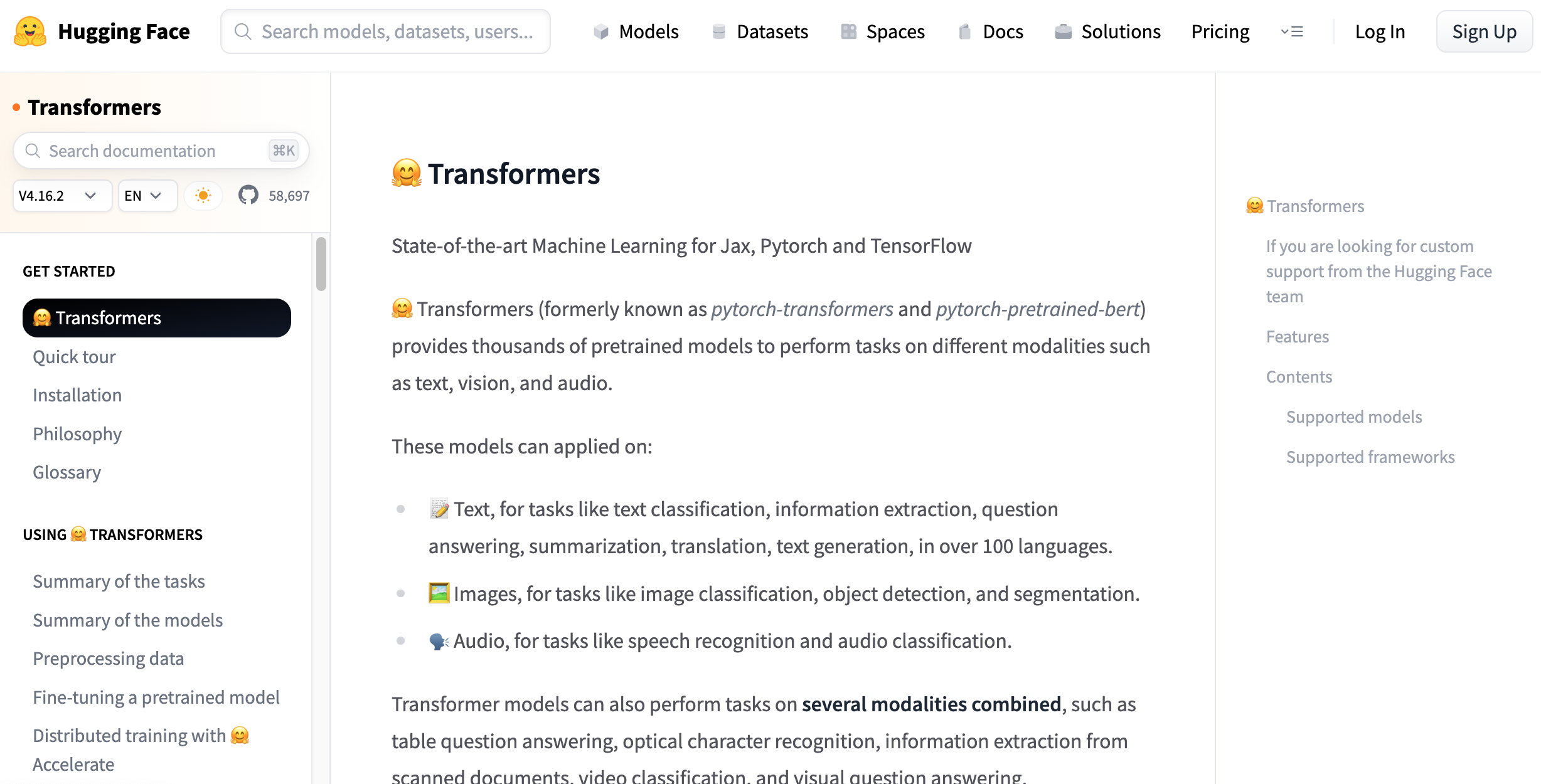 https://huggingface.co/docs/transformers/index
72
Hugging Face TasksNatural Language Processing
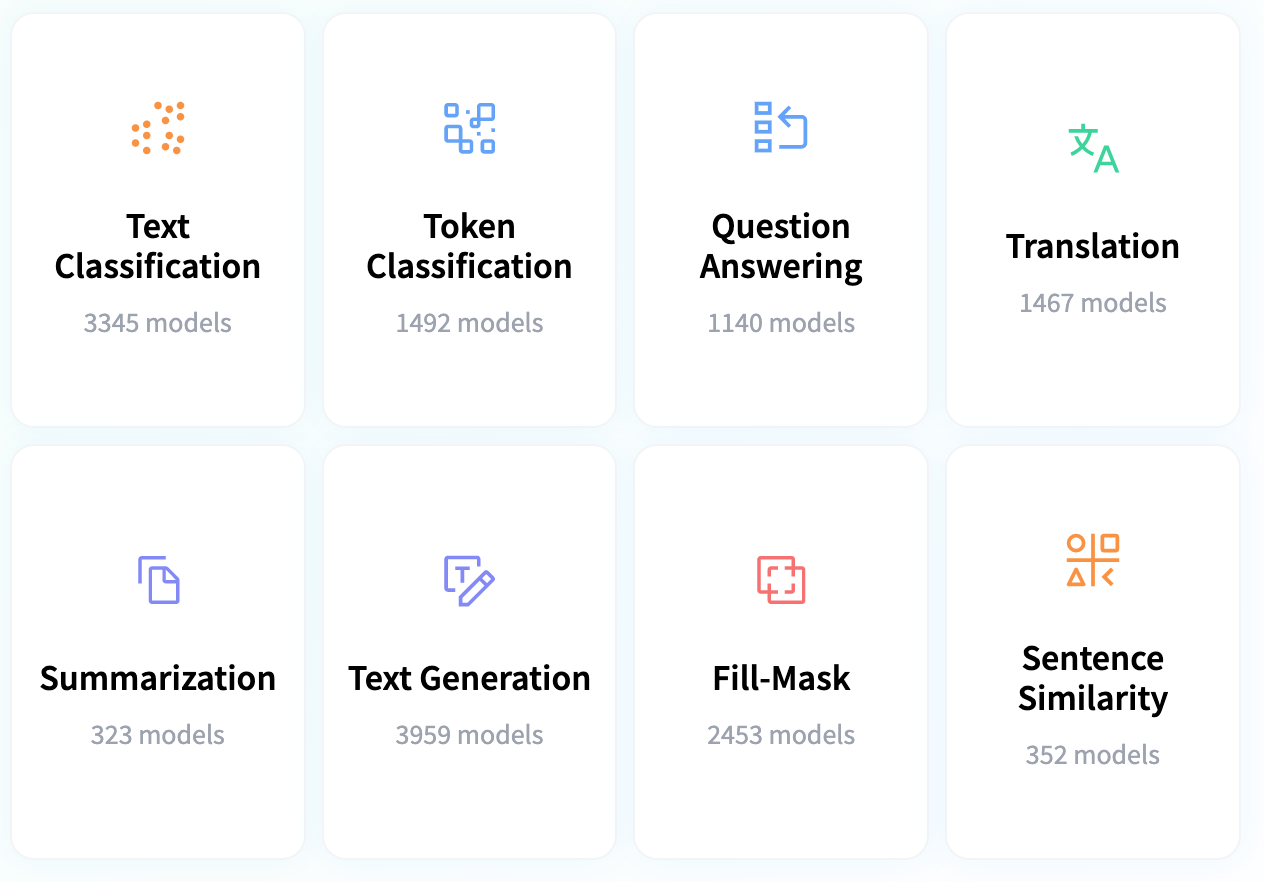 https://huggingface.co/tasks
73
NLP with Transformers Github
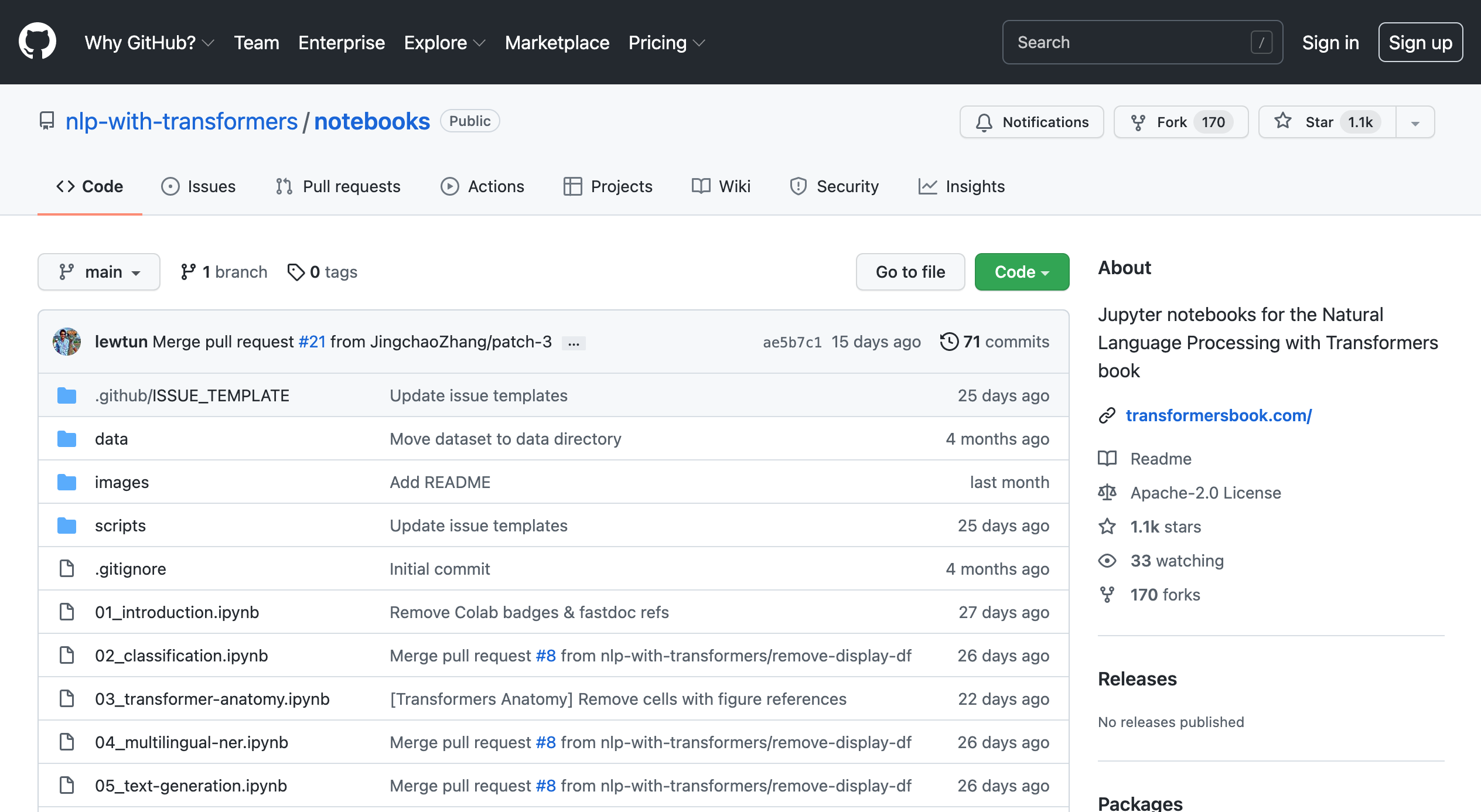 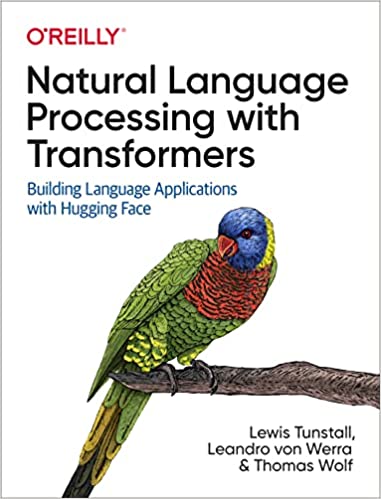 https://github.com/nlp-with-transformers/notebooks
74
NLP with Transformers Github Notebooks
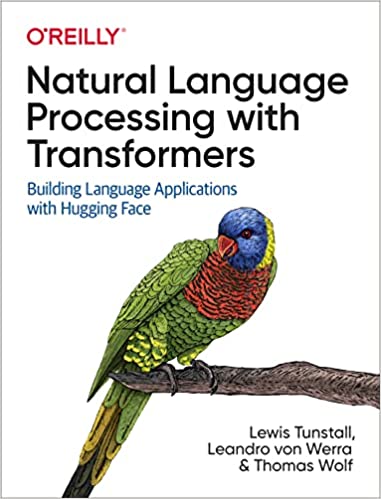 https://github.com/nlp-with-transformers/notebooks
75
NLP with Transformers
!git clone https://github.com/nlp-with-transformers/notebooks.git
%cd notebooks
from install import *
install_requirements()
from utils import *
setup_chapter()
Source: Lewis Tunstall, Leandro von Werra, and Thomas Wolf (2022), Natural Language Processing with Transformers:  Building Language Applications with Hugging Face,  O'Reilly Media.
https://github.com/nlp-with-transformers/notebooks
76
Text Classification
text = """Dear Amazon, last week I ordered an Optimus Prime action figure \
from your online store in Germany. Unfortunately, when I opened the package, \
I discovered to my horror that I had been sent an action figure of Megatron \
instead! As a lifelong enemy of the Decepticons, I hope you can understand my \
dilemma. To resolve the issue, I demand an exchange of Megatron for the \
Optimus Prime figure I ordered. Enclosed are copies of my records concerning \
this purchase. I expect to hear from you soon. Sincerely, Bumblebee."""
Source: Lewis Tunstall, Leandro von Werra, and Thomas Wolf (2022), Natural Language Processing with Transformers:  Building Language Applications with Hugging Face,  O'Reilly Media.
https://github.com/nlp-with-transformers/notebooks
77
Text Classification
text = """Dear Amazon, last week I ordered an Optimus Prime action figure \
from your online store in Germany. Unfortunately, when I opened the package, \
I discovered to my horror that I had been sent an action figure of Megatron \
instead! As a lifelong enemy of the Decepticons, I hope you can understand my \
dilemma. To resolve the issue, I demand an exchange of Megatron for the \
Optimus Prime figure I ordered. Enclosed are copies of my records concerning \
this purchase. I expect to hear from you soon. Sincerely, Bumblebee."""
from transformers import pipelineclassifier = pipeline("text-classification")
import pandas as pdoutputs = classifier(text)
pd.DataFrame(outputs)
Source: Lewis Tunstall, Leandro von Werra, and Thomas Wolf (2022), Natural Language Processing with Transformers:  Building Language Applications with Hugging Face,  O'Reilly Media.
https://github.com/nlp-with-transformers/notebooks
78
Text Classification
from transformers import pipelineclassifier = pipeline("text-classification")
import pandas as pdoutputs = classifier(text)
pd.DataFrame(outputs)
Source: Lewis Tunstall, Leandro von Werra, and Thomas Wolf (2022), Natural Language Processing with Transformers:  Building Language Applications with Hugging Face,  O'Reilly Media.
https://github.com/nlp-with-transformers/notebooks
79
Named Entity Recognition
ner_tagger = pipeline("ner", aggregation_strategy="simple")
outputs = ner_tagger(text)
pd.DataFrame(outputs)
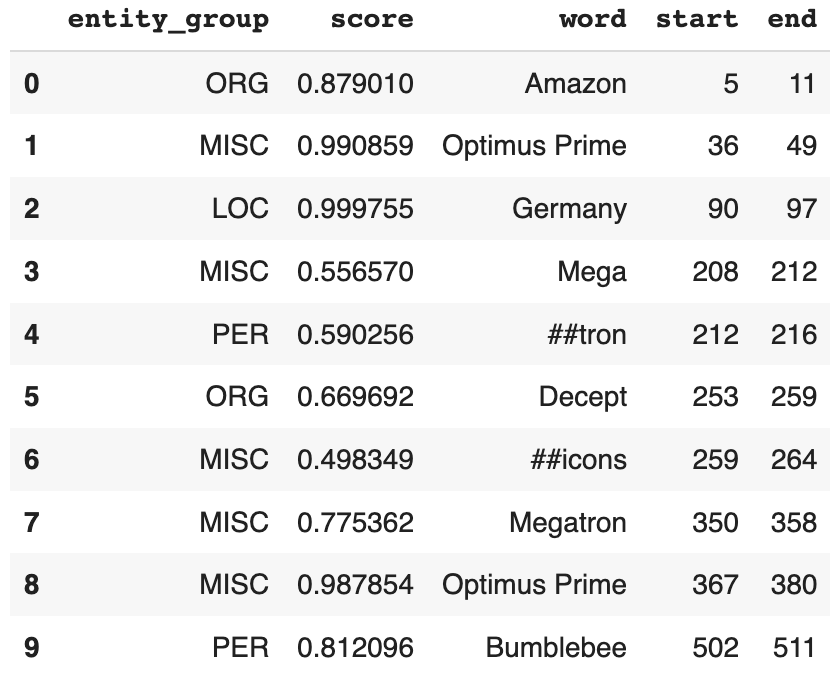 Source: Lewis Tunstall, Leandro von Werra, and Thomas Wolf (2022), Natural Language Processing with Transformers:  Building Language Applications with Hugging Face,  O'Reilly Media.
https://github.com/nlp-with-transformers/notebooks
80
Question Answering
reader = pipeline("question-answering")
question = "What does the customer want?"
outputs = reader(question=question, context=text)
pd.DataFrame([outputs])
Source: Lewis Tunstall, Leandro von Werra, and Thomas Wolf (2022), Natural Language Processing with Transformers:  Building Language Applications with Hugging Face,  O'Reilly Media.
https://github.com/nlp-with-transformers/notebooks
81
Summarization
summarizer = pipeline("summarization")
outputs = summarizer(text, max_length=45, clean_up_tokenization_spaces=True)
print(outputs[0]['summary_text'])
Bumblebee ordered an Optimus Prime action figure from your online store in Germany. Unfortunately, when I opened the package, I discovered to my horror that I had been sent an action figure of Megatron instead.
Source: Lewis Tunstall, Leandro von Werra, and Thomas Wolf (2022), Natural Language Processing with Transformers:  Building Language Applications with Hugging Face,  O'Reilly Media.
https://github.com/nlp-with-transformers/notebooks
82
Translation
translator = pipeline("translation_en_to_de", 
                      model="Helsinki-NLP/opus-mt-en-de")
outputs = translator(text, clean_up_tokenization_spaces=True, min_length=100)
print(outputs[0]['translation_text'])
Sehr geehrter Amazon, letzte Woche habe ich eine Optimus Prime Action Figur aus Ihrem Online-Shop in Deutschland bestellt. Leider, als ich das Paket öffnete, entdeckte ich zu meinem Entsetzen, dass ich stattdessen eine Action Figur von Megatron geschickt worden war! Als lebenslanger Feind der Decepticons, Ich hoffe, Sie können mein Dilemma verstehen. Um das Problem zu lösen, Ich fordere einen Austausch von Megatron für die Optimus Prime Figur habe ich bestellt. Anbei sind Kopien meiner Aufzeichnungen über diesen Kauf. Ich erwarte, bald von Ihnen zu hören. Aufrichtig, Bumblebee.
Source: Lewis Tunstall, Leandro von Werra, and Thomas Wolf (2022), Natural Language Processing with Transformers:  Building Language Applications with Hugging Face,  O'Reilly Media.
https://github.com/nlp-with-transformers/notebooks
83
Text Generation
from transformers import set_seed
set_seed(42) # Set the seed to get reproducible results
generator = pipeline("text-generation")
response = "Dear Bumblebee, I am sorry to hear that your order was mixed up."
prompt = text + "\n\nCustomer service response:\n" + response
outputs = generator(prompt, max_length=200)
print(outputs[0]['generated_text'])
Customer service response: 
Dear Bumblebee, I am sorry to hear that your order was mixed up. The order was completely mislabeled, which is very common in our online store, but I can appreciate it because it was my understanding from this site and our customer service of the previous day that your order was not made correct in our mind and that we are in a process of resolving this matter. We can assure you that your order
Source: Lewis Tunstall, Leandro von Werra, and Thomas Wolf (2022), Natural Language Processing with Transformers:  Building Language Applications with Hugging Face,  O'Reilly Media.
https://github.com/nlp-with-transformers/notebooks
84
Text Generation
Dear Amazon, last week I ordered an Optimus Prime action figure from your online store in Germany. Unfortunately, when I opened the package, I discovered to my horror that I had been sent an action figure of Megatron instead! As a lifelong enemy of the Decepticons, I hope you can understand my dilemma. To resolve the issue, I demand an exchange of Megatron for the Optimus Prime figure I ordered. Enclosed are copies of my records concerning this purchase. I expect to hear from you soon. Sincerely, Bumblebee.
Customer service response: 
Dear Bumblebee, I am sorry to hear that your order was mixed up. The order was completely mislabeled, which is very common in our online store, but I can appreciate it because it was my understanding from this site and our customer service of the previous day that your order was not made correct in our mind and that we are in a process of resolving this matter. We can assure you that your order
Source: Lewis Tunstall, Leandro von Werra, and Thomas Wolf (2022), Natural Language Processing with Transformers:  Building Language Applications with Hugging Face,  O'Reilly Media.
https://github.com/nlp-with-transformers/notebooks
85
Python in Google Colab (Python101)
https://colab.research.google.com/drive/1FEG6DnGvwfUbeo4zJ1zTunjMqf2RkCrT
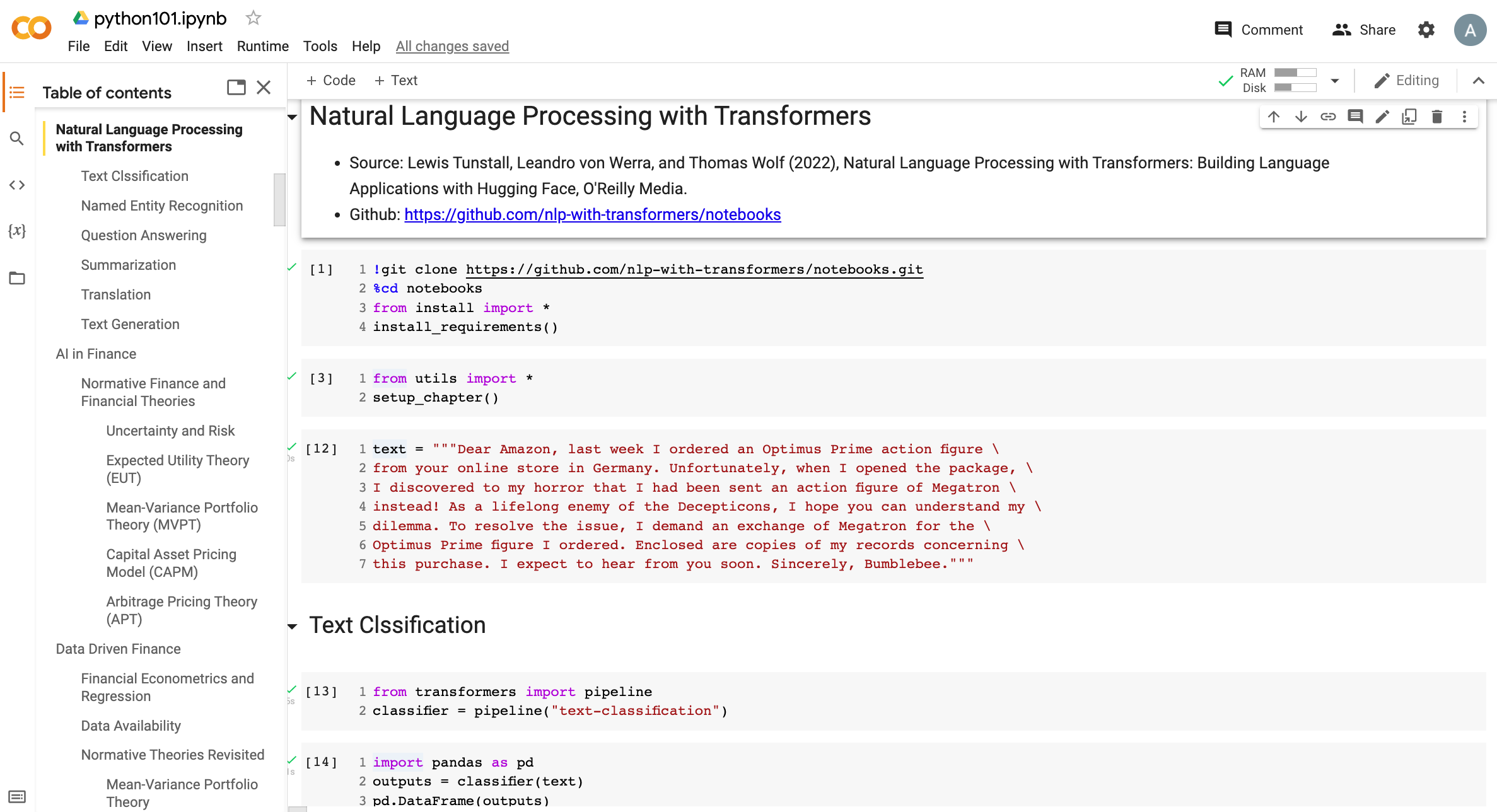 https://tinyurl.com/aintpupython101
86
Summary
Natural Language Processing with Transformers
Transformer (Attention is All You Need) 
Encoder-Decoder
Attention Mechanisms
Transfer Learning in NLP
BERT: Pre-training of Deep Bidirectional Transformers for Language Understanding
87
References
Lewis Tunstall, Leandro von Werra, and Thomas Wolf (2022), Natural Language Processing with Transformers:  Building Language Applications with Hugging Face,  O'Reilly Media.
Denis Rothman (2021), Transformers for Natural Language Processing: Build innovative deep neural network architectures for NLP with Python, PyTorch, TensorFlow, BERT, RoBERTa, and more, Packt Publishing.
Savaş Yıldırım and Meysam Asgari-Chenaghlu (2021), Mastering Transformers: Build state-of-the-art models from scratch with advanced natural language processing techniques, Packt Publishing.
Sowmya Vajjala, Bodhisattwa Majumder, Anuj Gupta (2020), Practical Natural Language Processing: A Comprehensive Guide to Building Real-World NLP Systems, O'Reilly Media.
Ramesh Sharda, Dursun Delen, and Efraim Turban (2017), Business Intelligence, Analytics, and Data Science: A Managerial Perspective, 4th Edition, Pearson.
Dipanjan Sarkar (2019), Text Analytics with Python: A Practitioner’s Guide to Natural Language Processing, Second Edition. APress. 
Benjamin Bengfort, Rebecca Bilbro, and Tony Ojeda (2018), Applied Text Analysis with Python: Enabling Language-Aware Data Products with Machine Learning, O’Reilly. 
Charu C. Aggarwal (2018), Machine Learning for Text, Springer.
Gabe Ignatow and Rada F. Mihalcea (2017), An Introduction to Text Mining: Research Design, Data Collection, and Analysis, SAGE Publications.
Rajesh Arumugam (2018), Hands-On Natural Language Processing with Python: A practical guide to applying deep learning architectures to your NLP applications, Packt.
Jake VanderPlas (2016), Python Data Science Handbook: Essential Tools for Working with Data, O'Reilly Media.
Devlin, Jacob, Ming-Wei Chang, Kenton Lee, and Kristina Toutanova (2018). "BERT: Pre-training of Deep Bidirectional Transformers for Language Understanding." arXiv preprint arXiv:1810.04805.
The Super Duper NLP Repo, https://notebooks.quantumstat.com/
Jay Alammar (2018), The Illustrated Transformer, http://jalammar.github.io/illustrated-transformer/
Jay Alammar (2019), A Visual Guide to Using BERT for the First Time, http://jalammar.github.io/a-visual-guide-to-using-bert-for-the-first-time/
NLP with Transformer, https://github.com/nlp-with-transformers/notebooks
Min-Yuh Day (2022), Python 101, https://tinyurl.com/aintpupython101
88